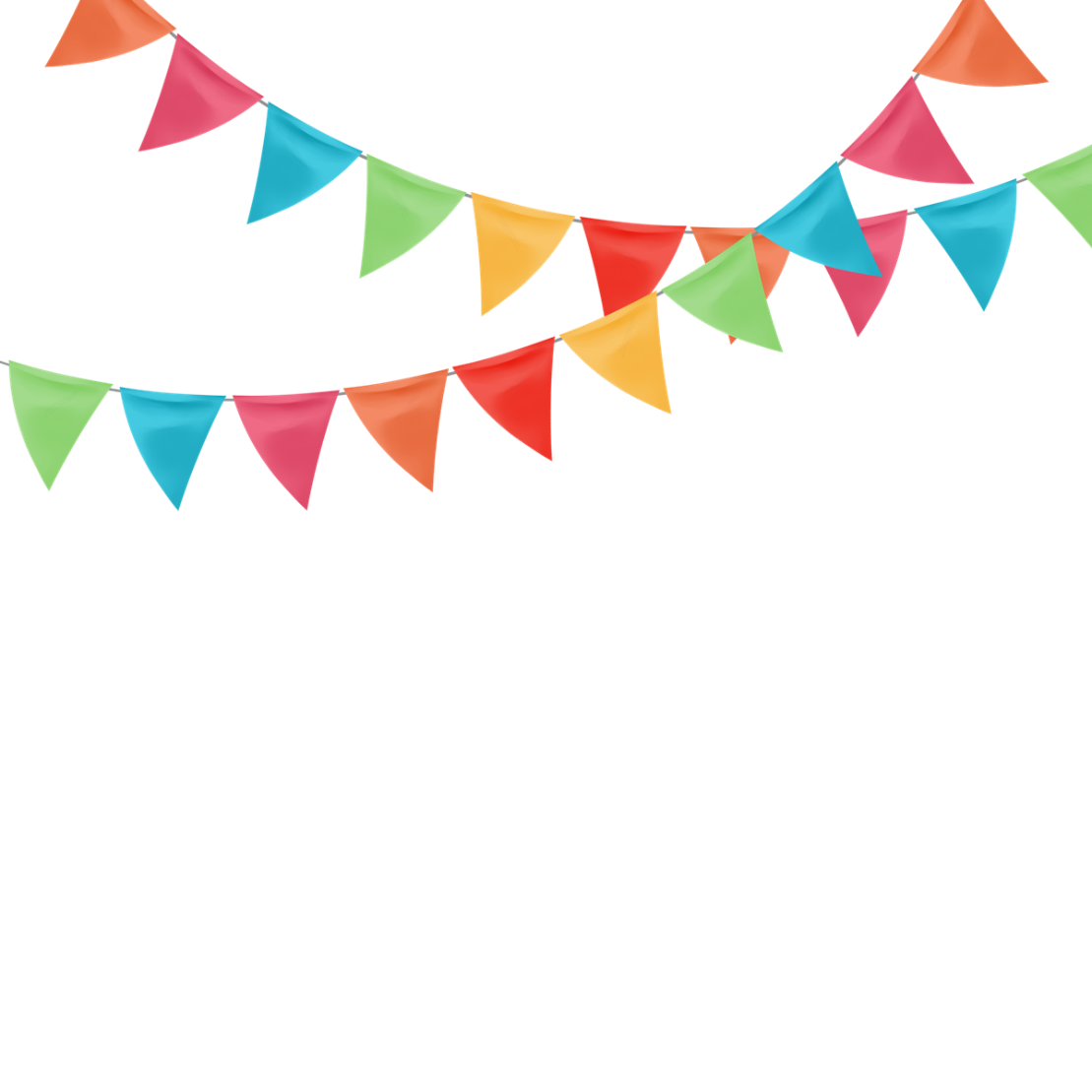 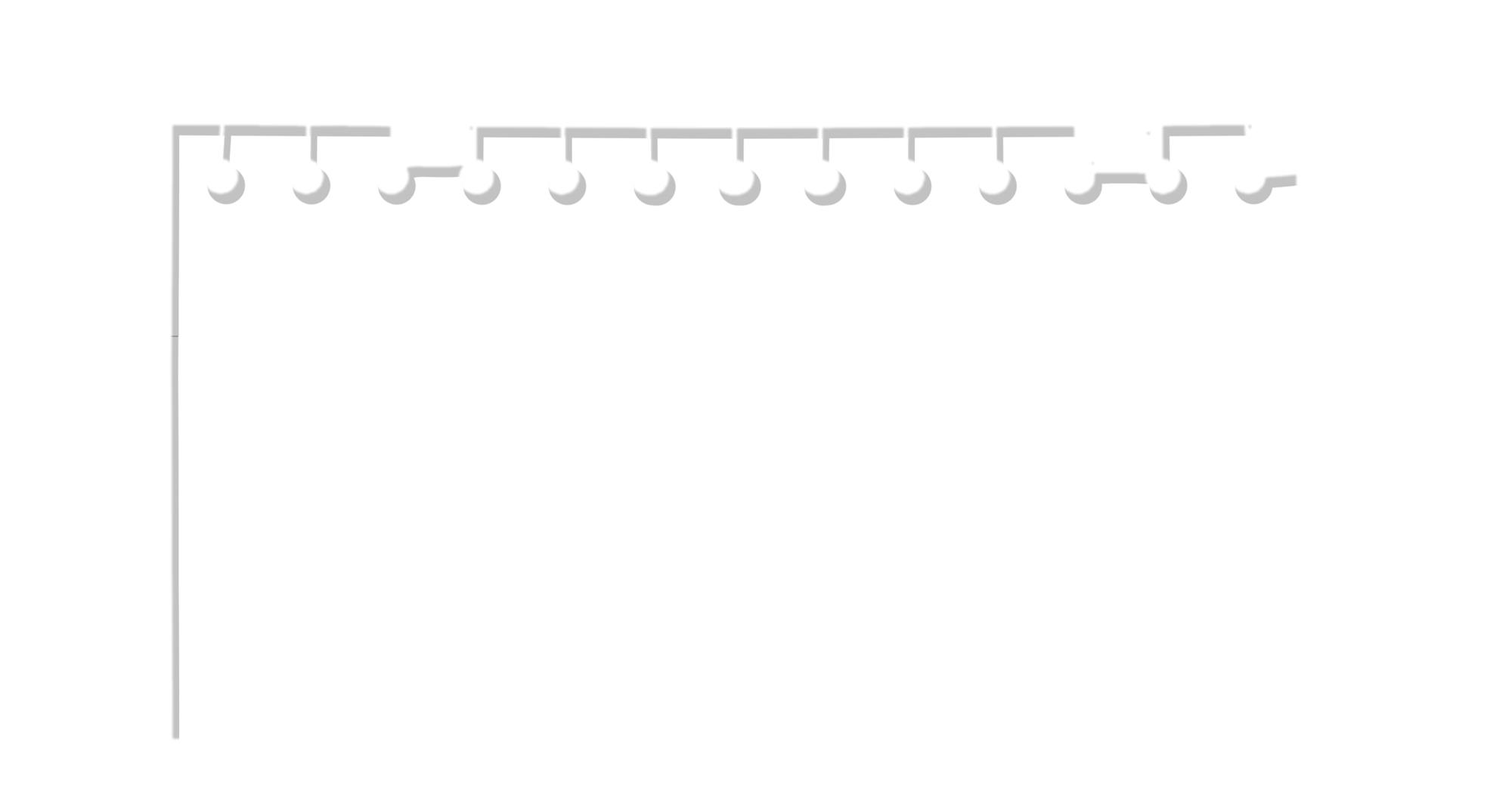 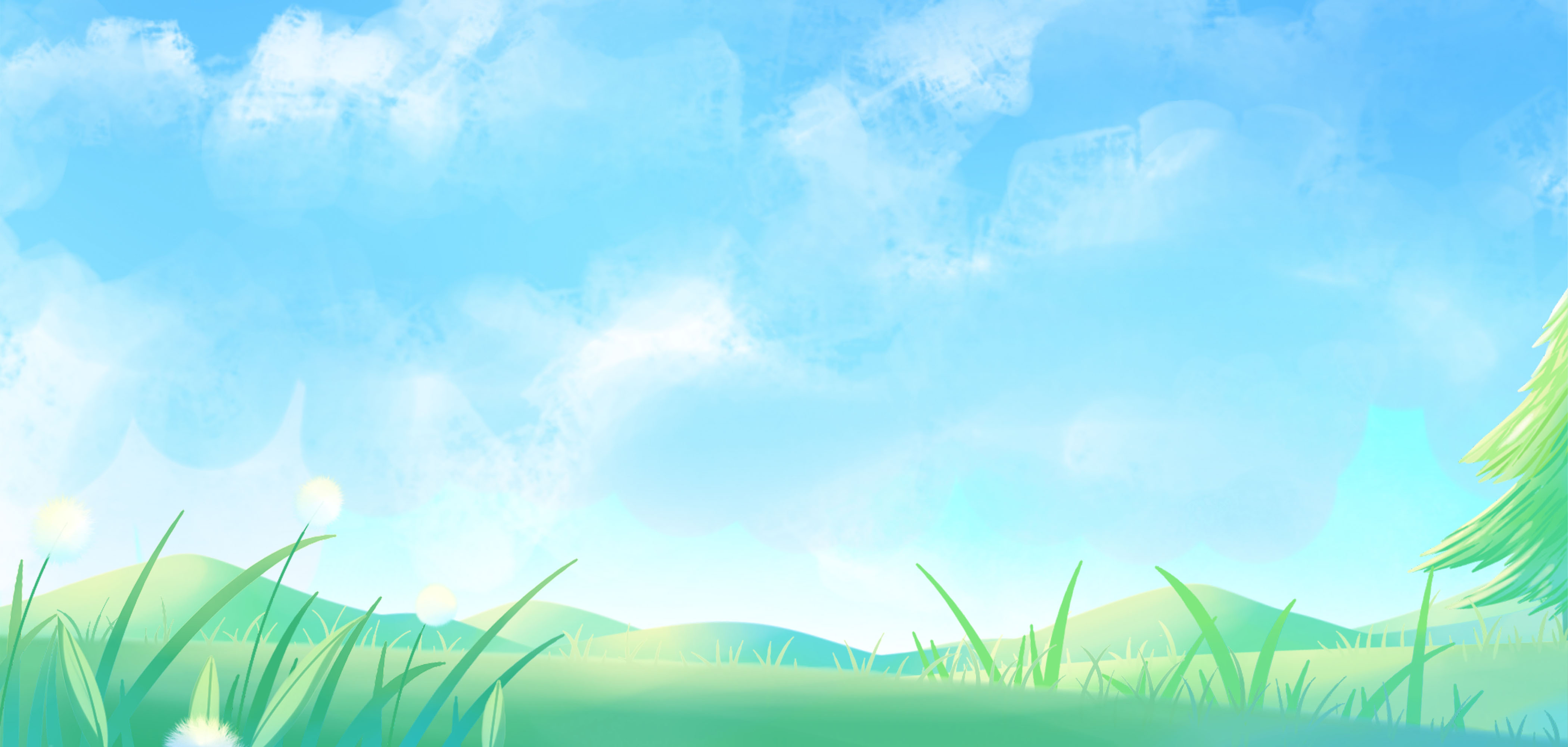 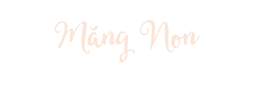 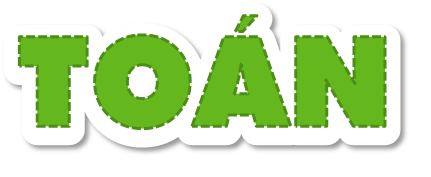 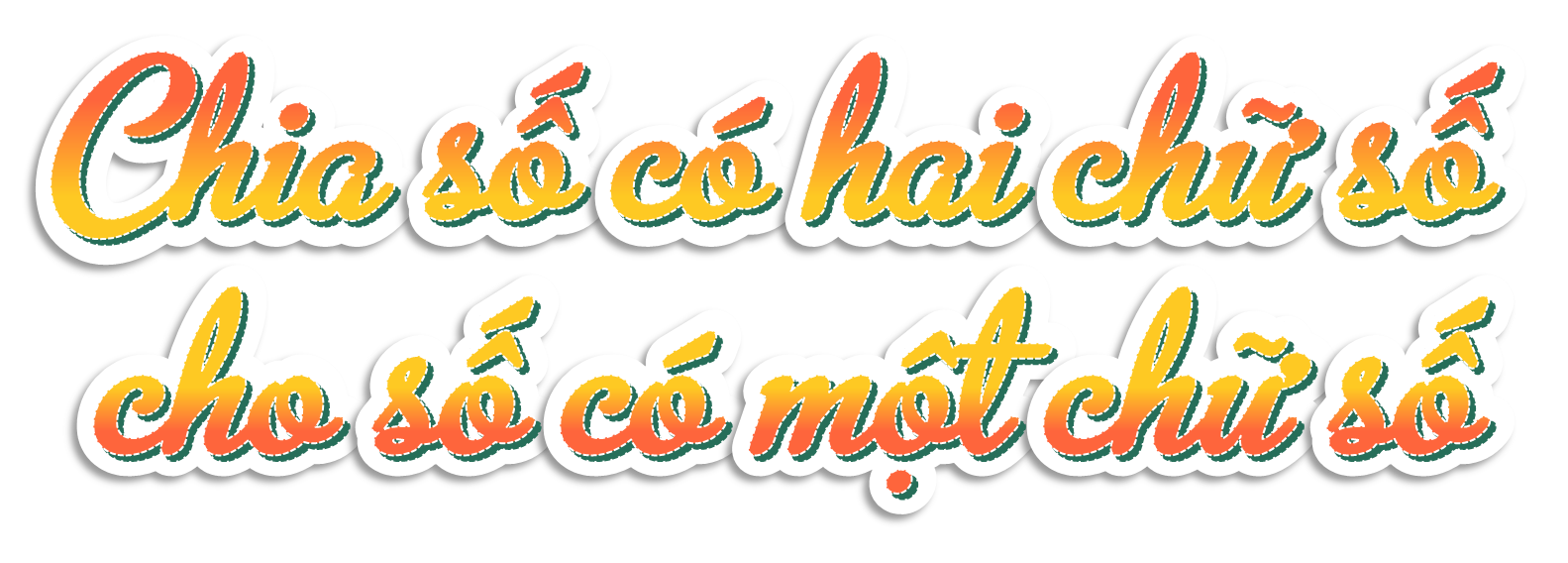 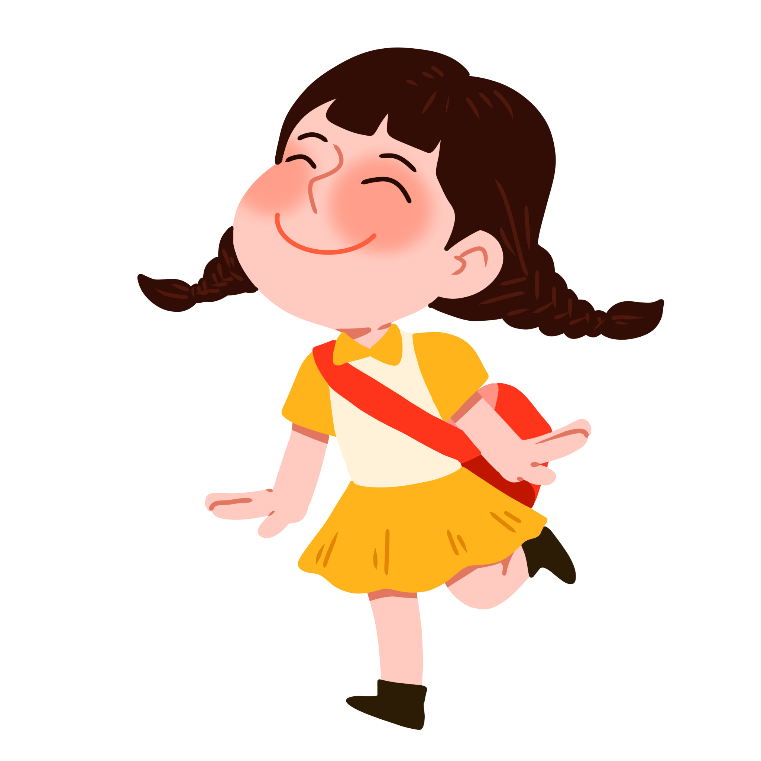 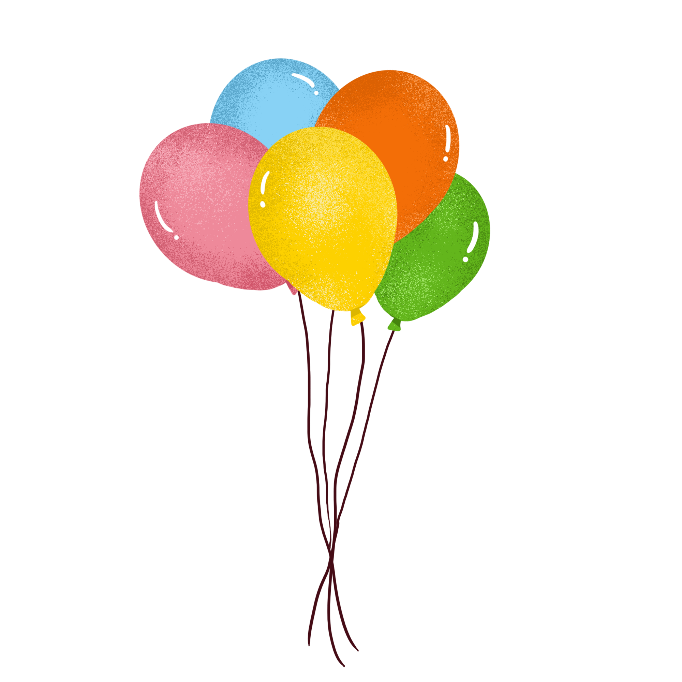 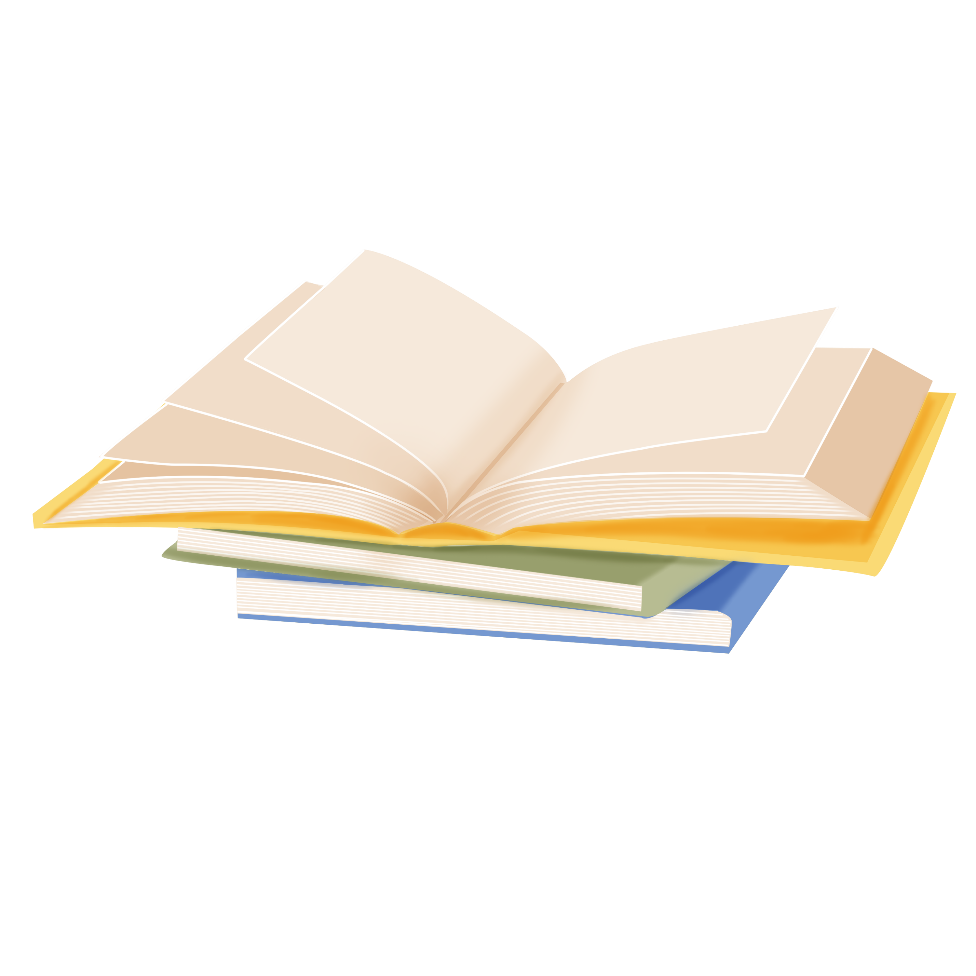 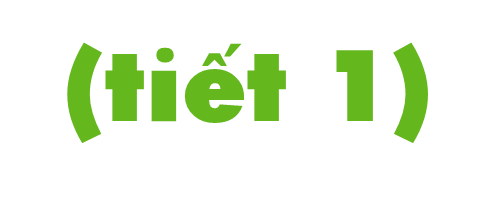 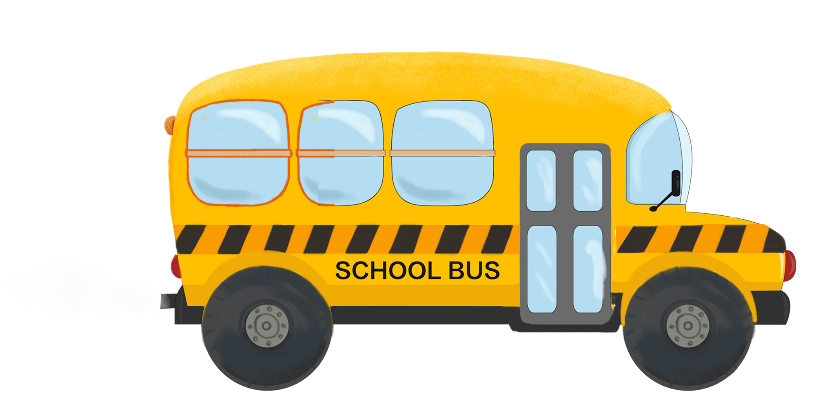 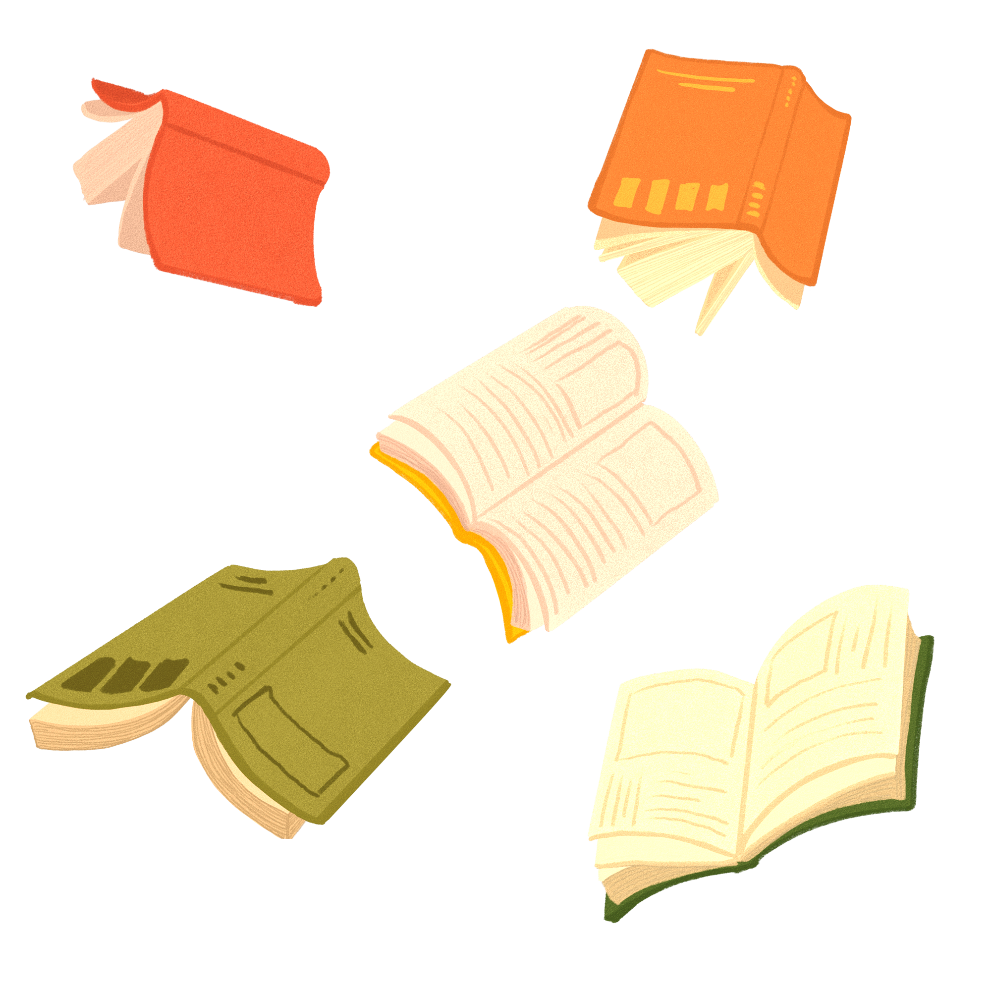 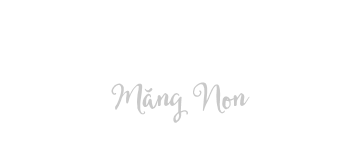 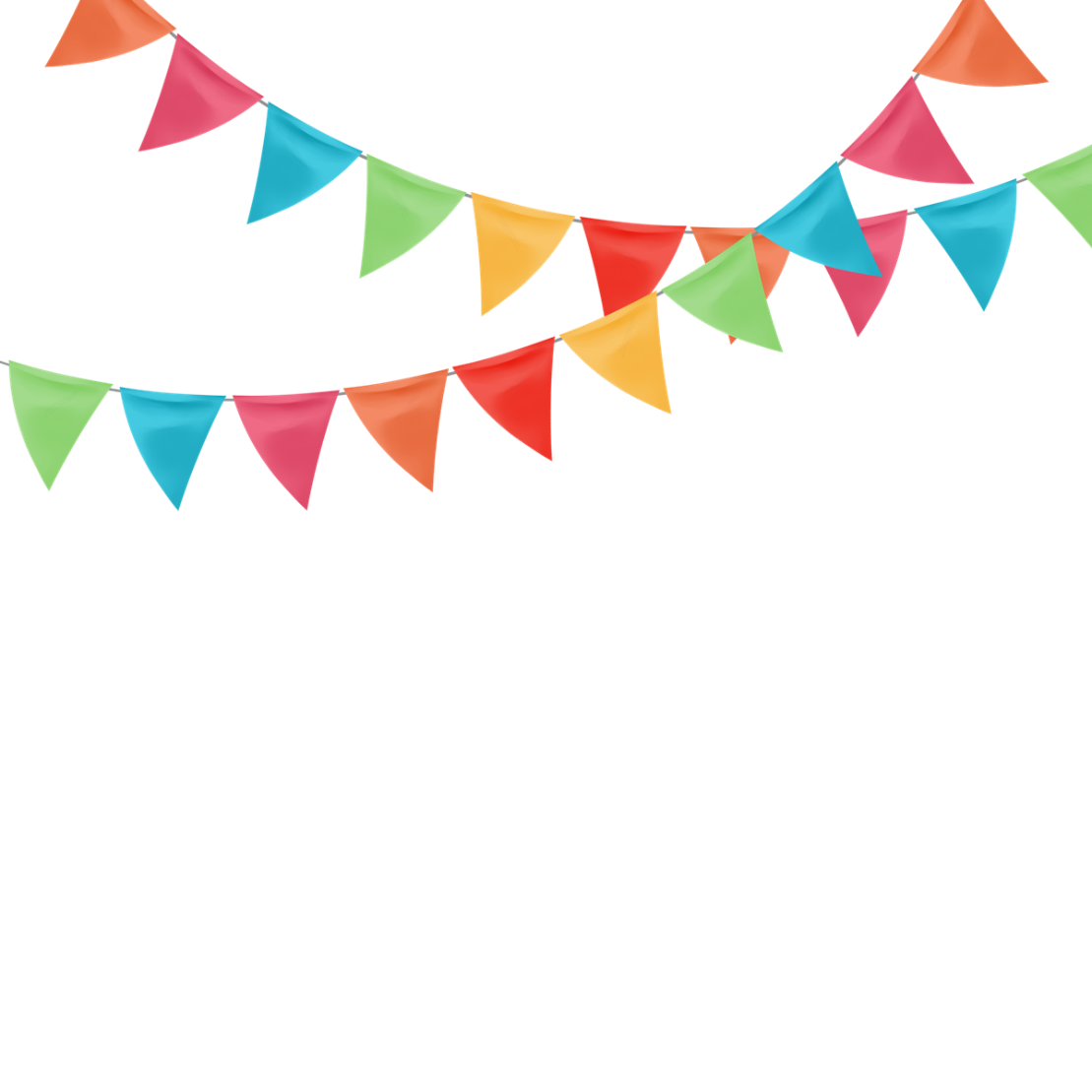 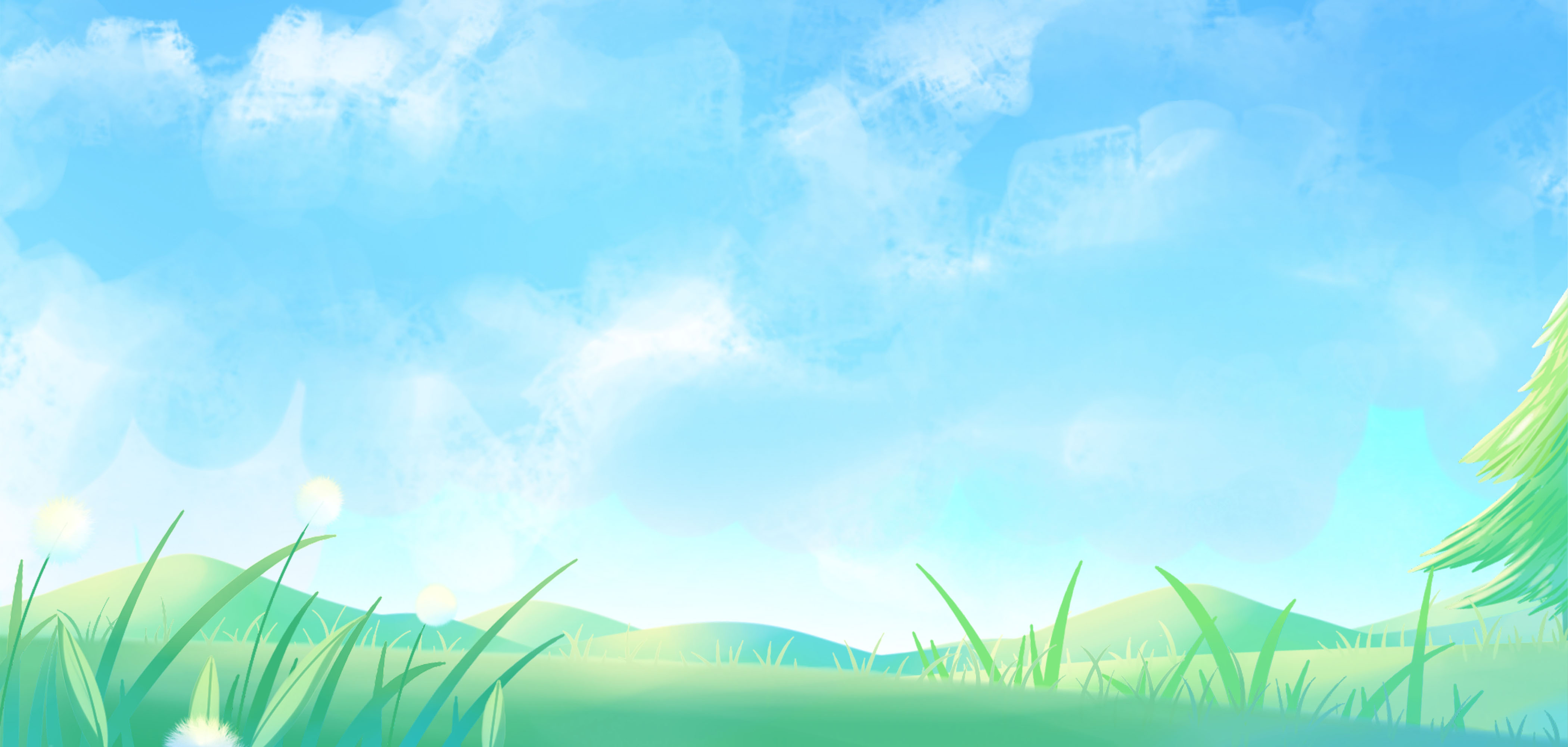 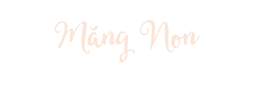 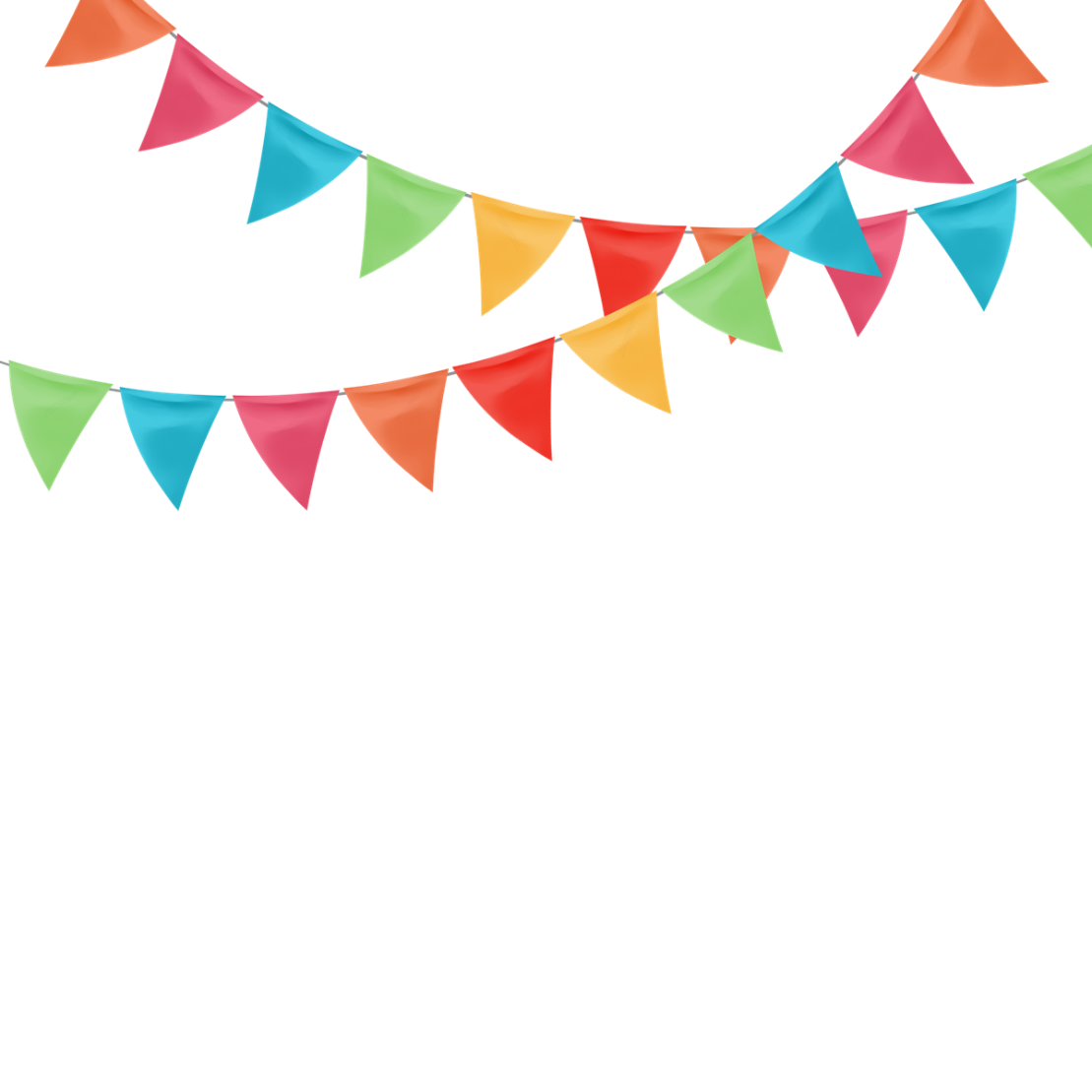 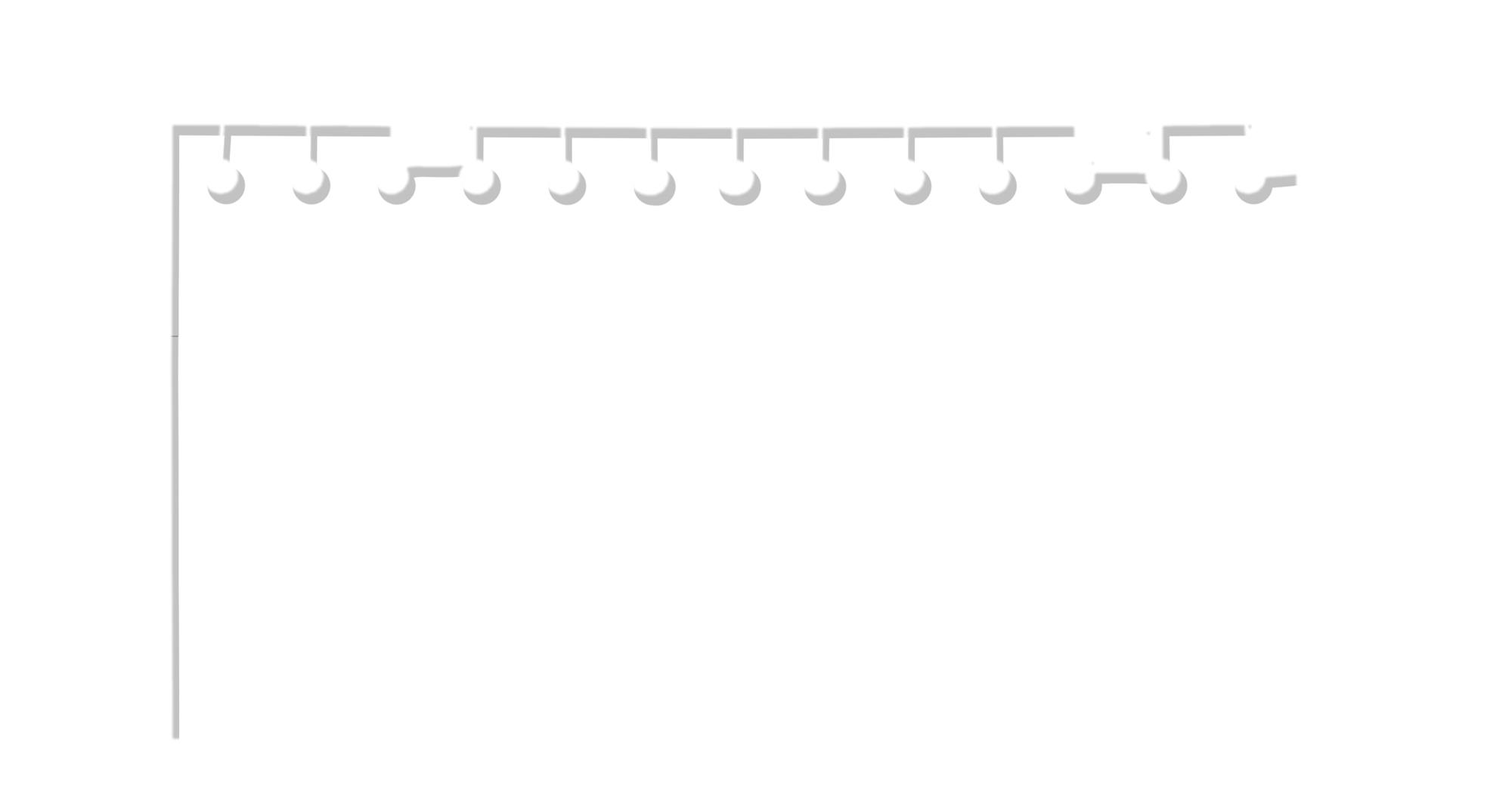 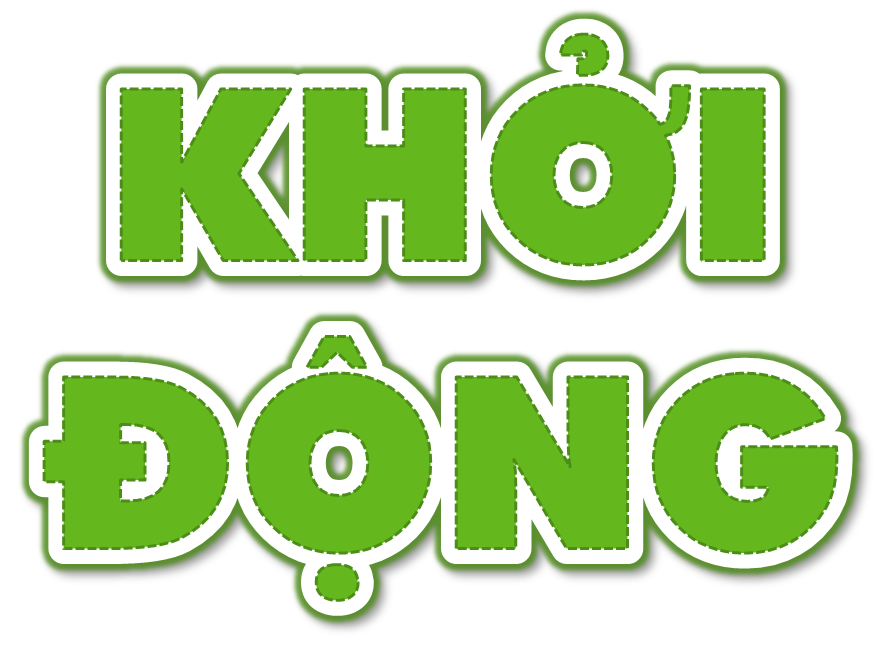 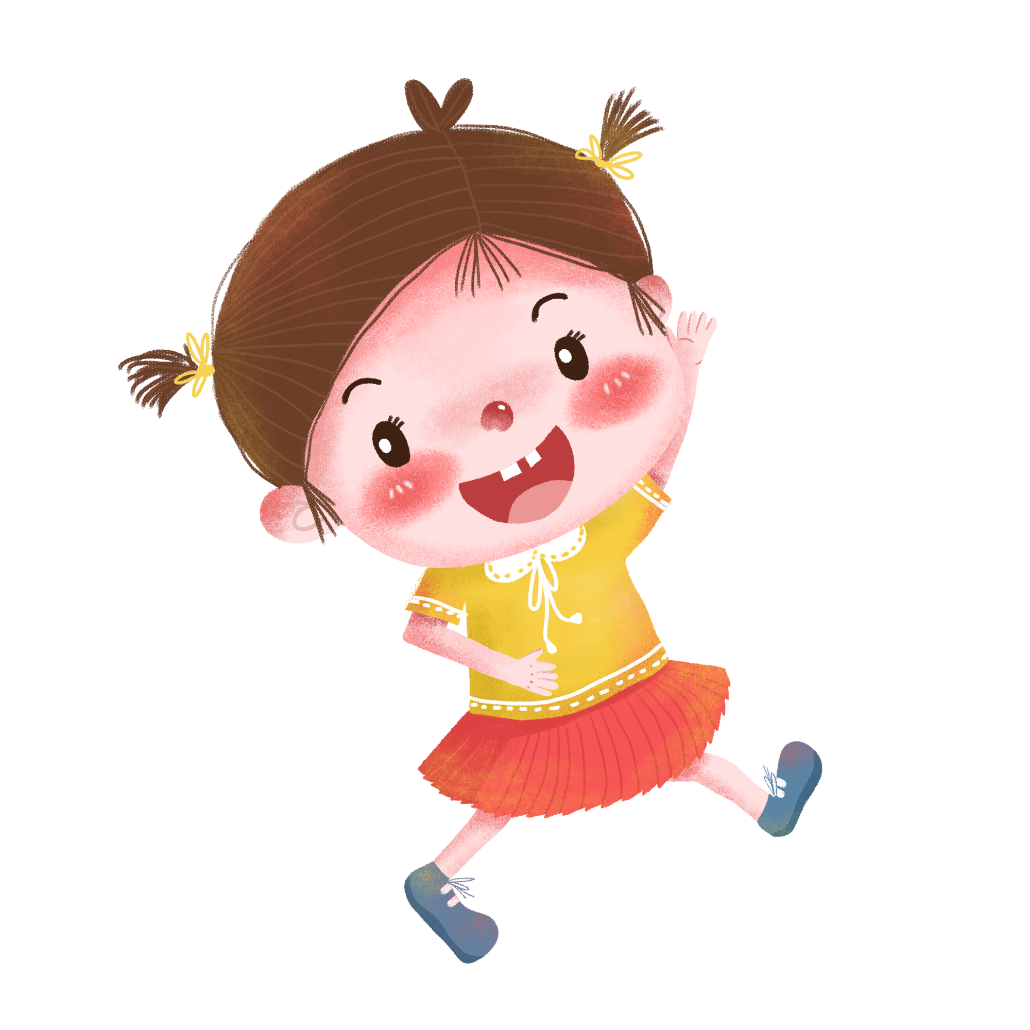 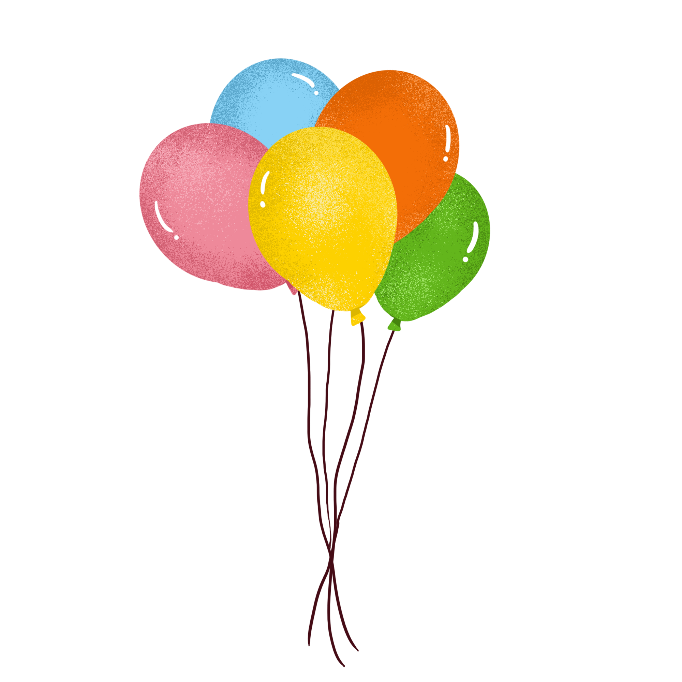 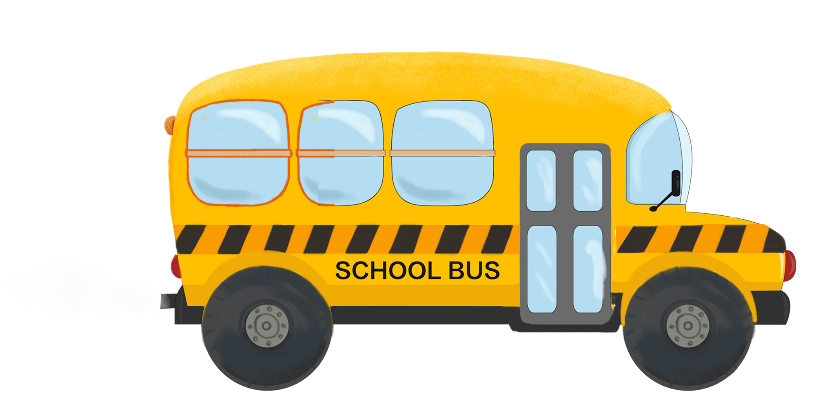 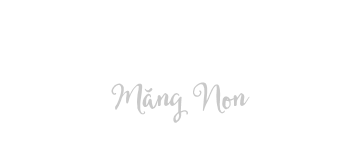 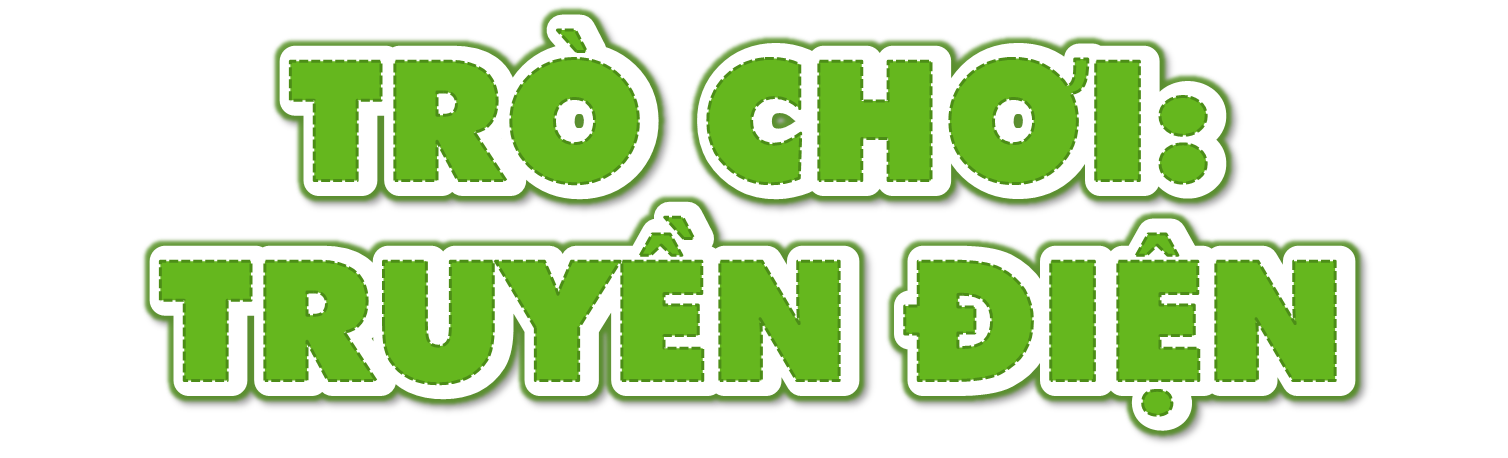 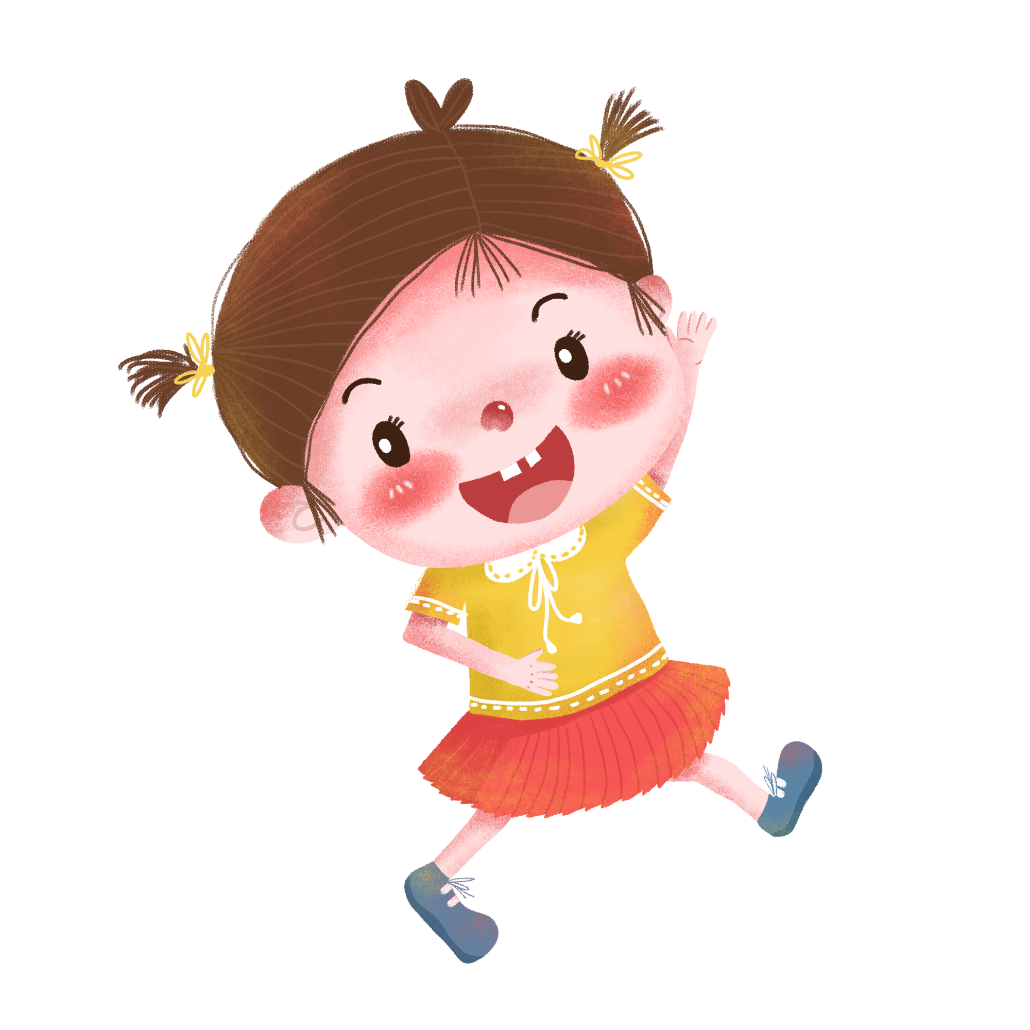 Cùng ôn lại các bảng nhân, bảng chia đã học.
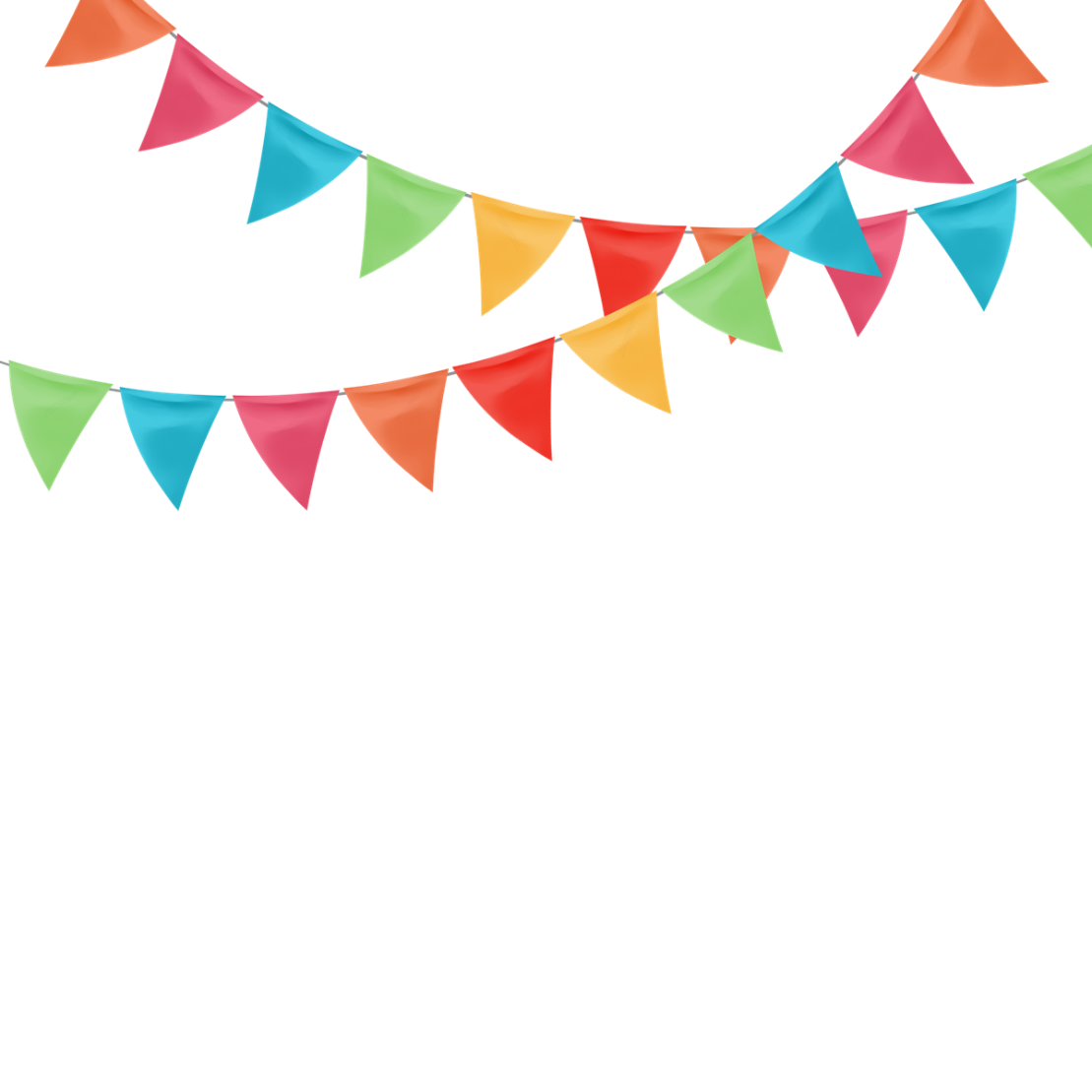 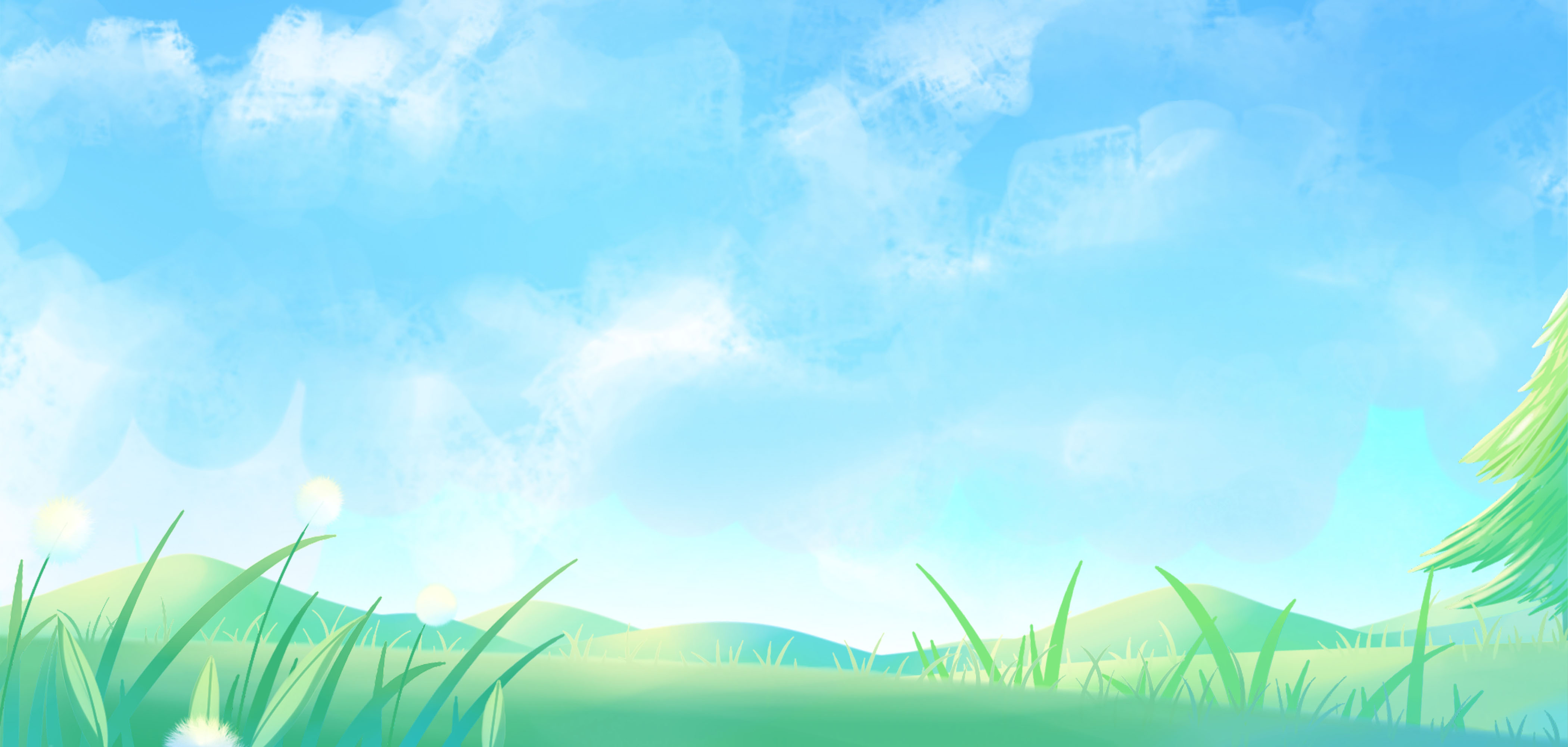 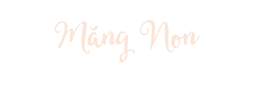 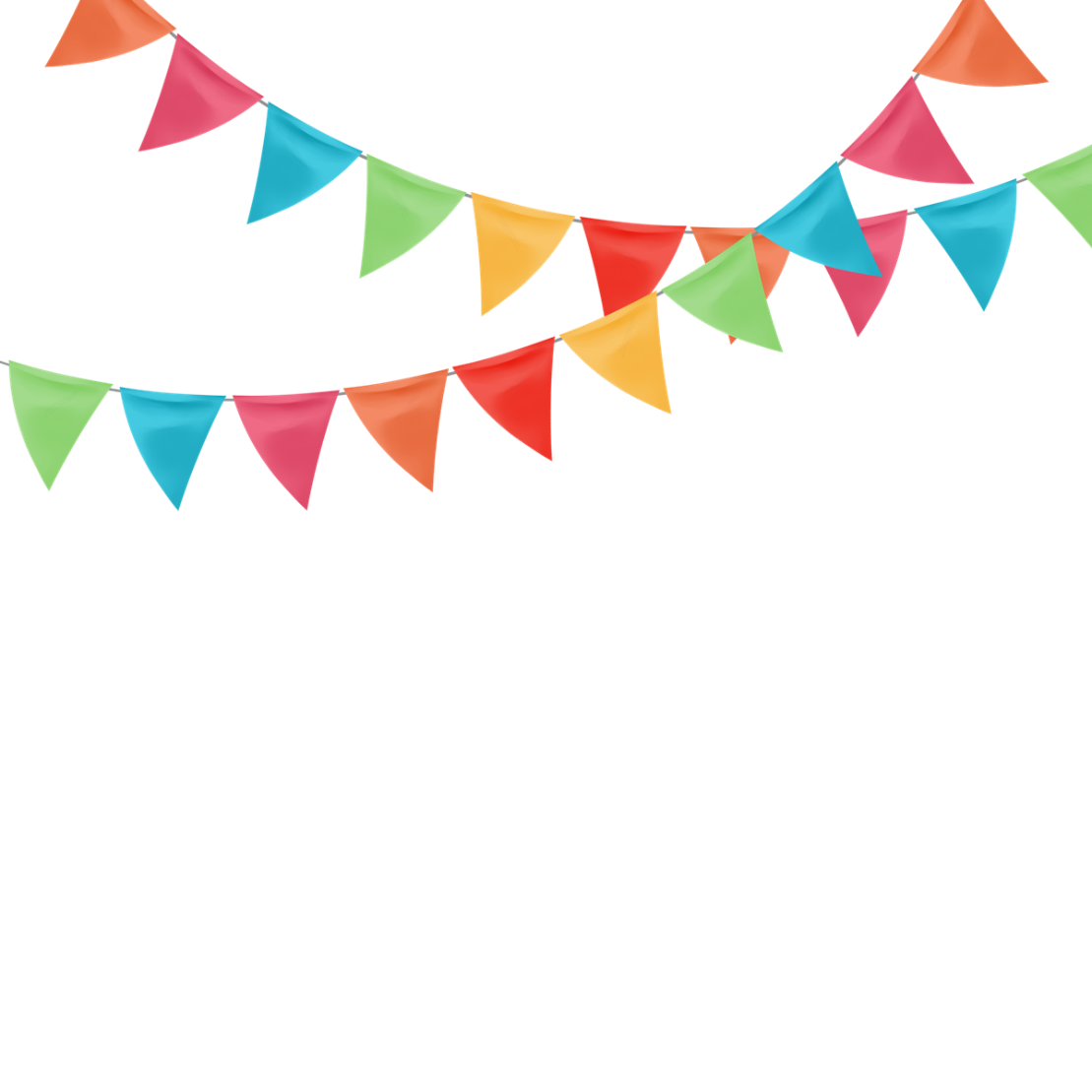 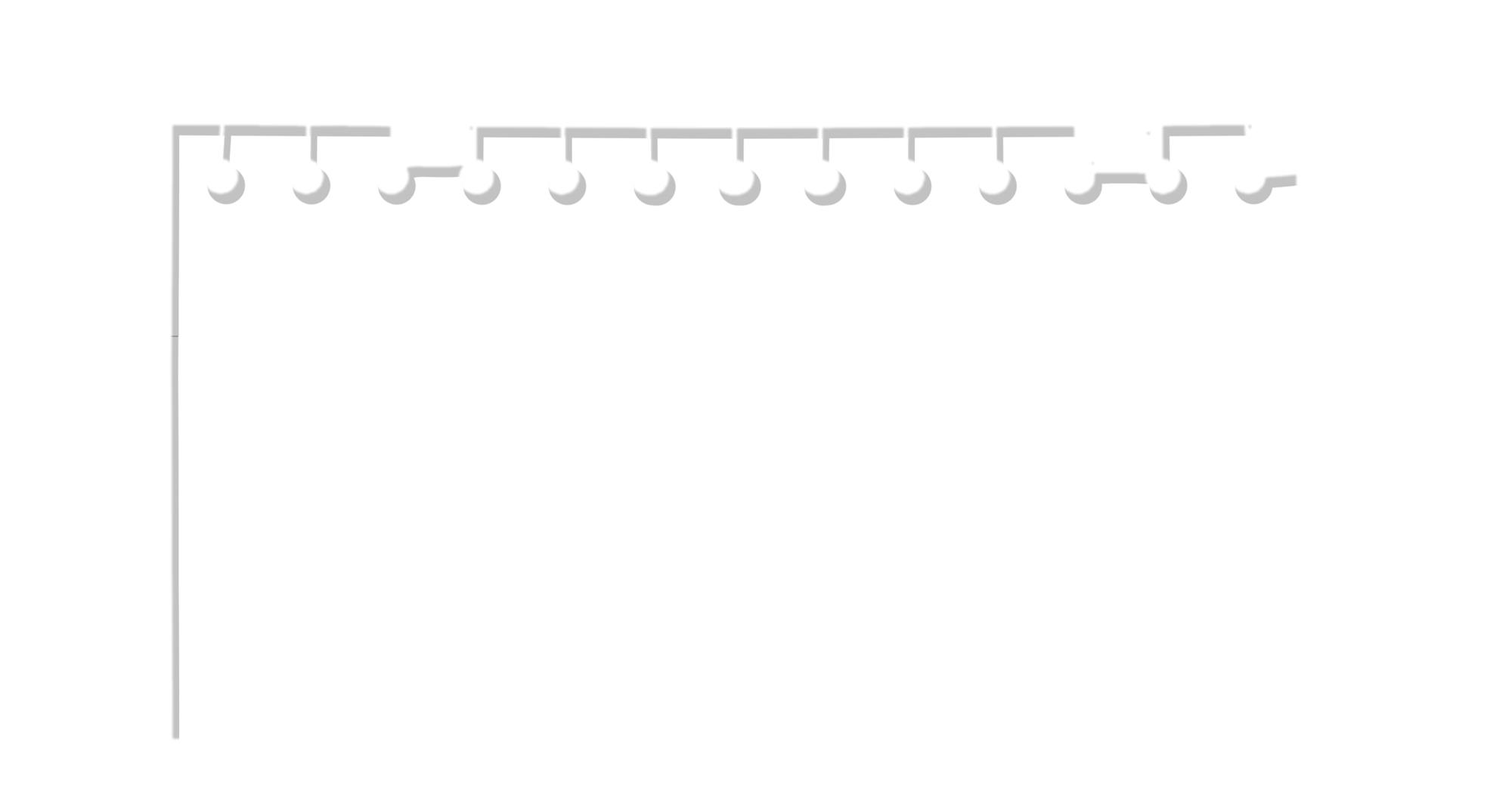 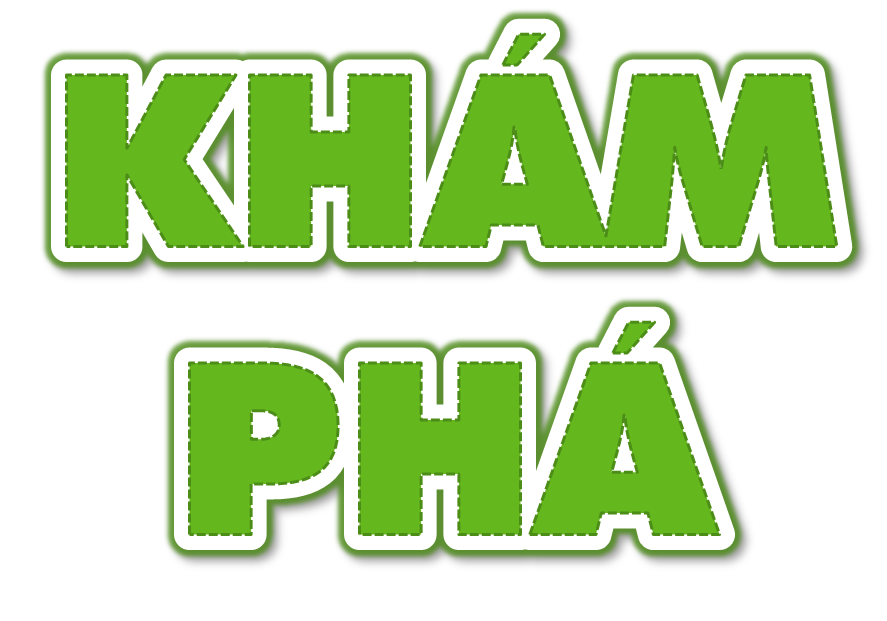 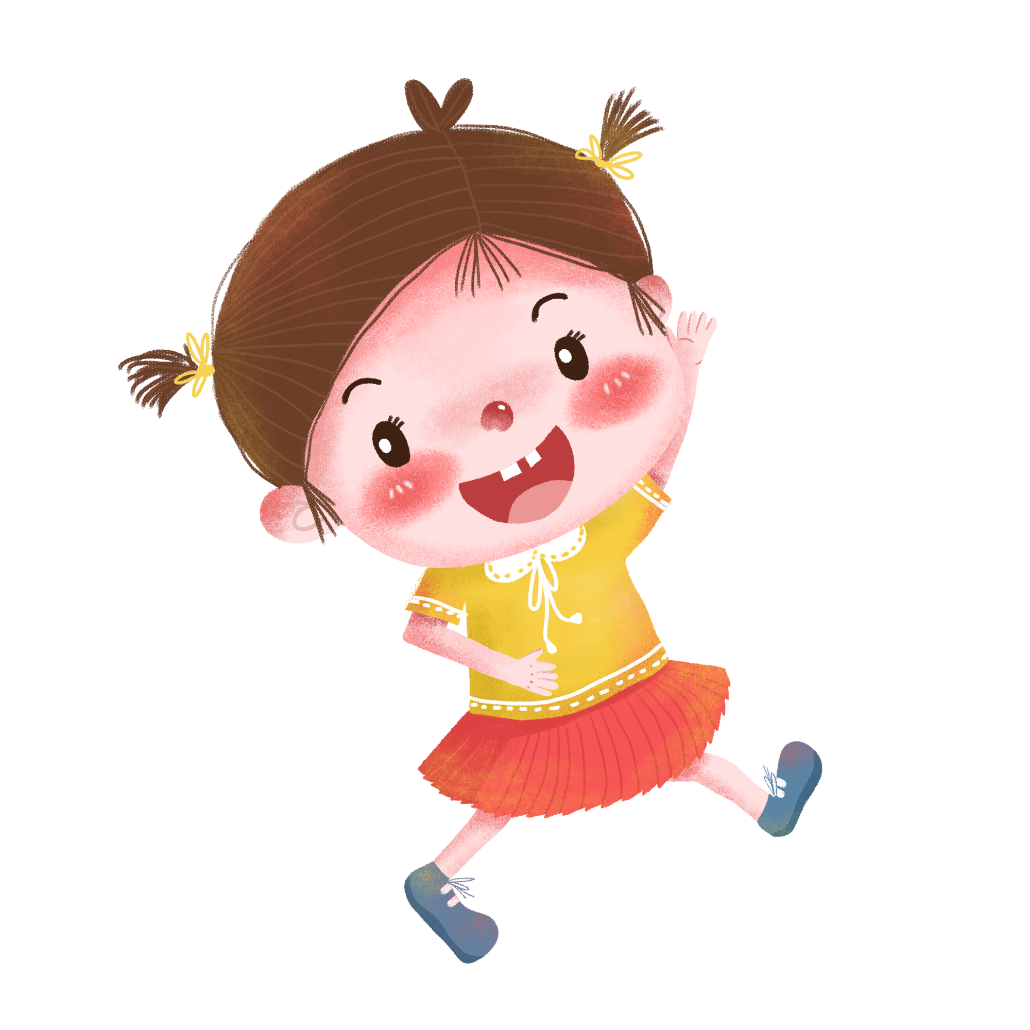 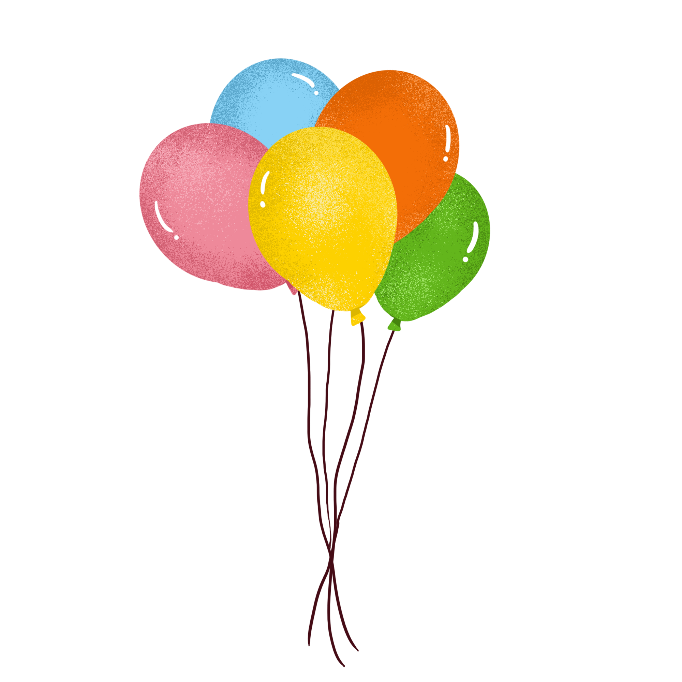 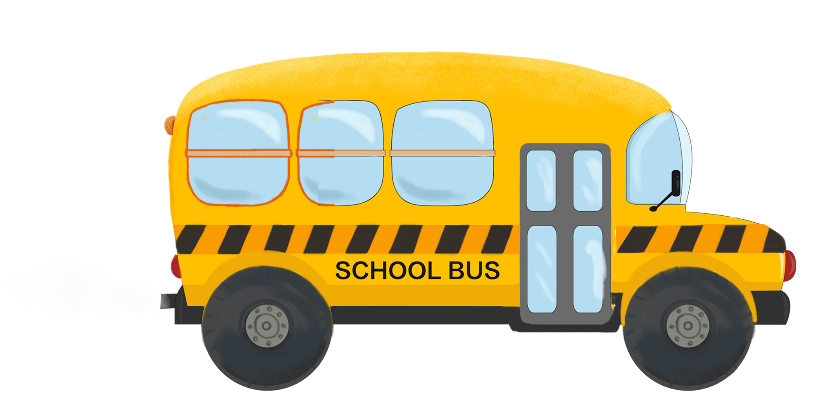 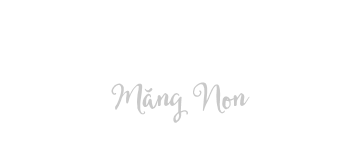 Chia đều 48 quả cà chua vào 2 khay. Hỏi mỗi khay có bao nhiêu quả cà chua?
Có 48 quả cà chua.
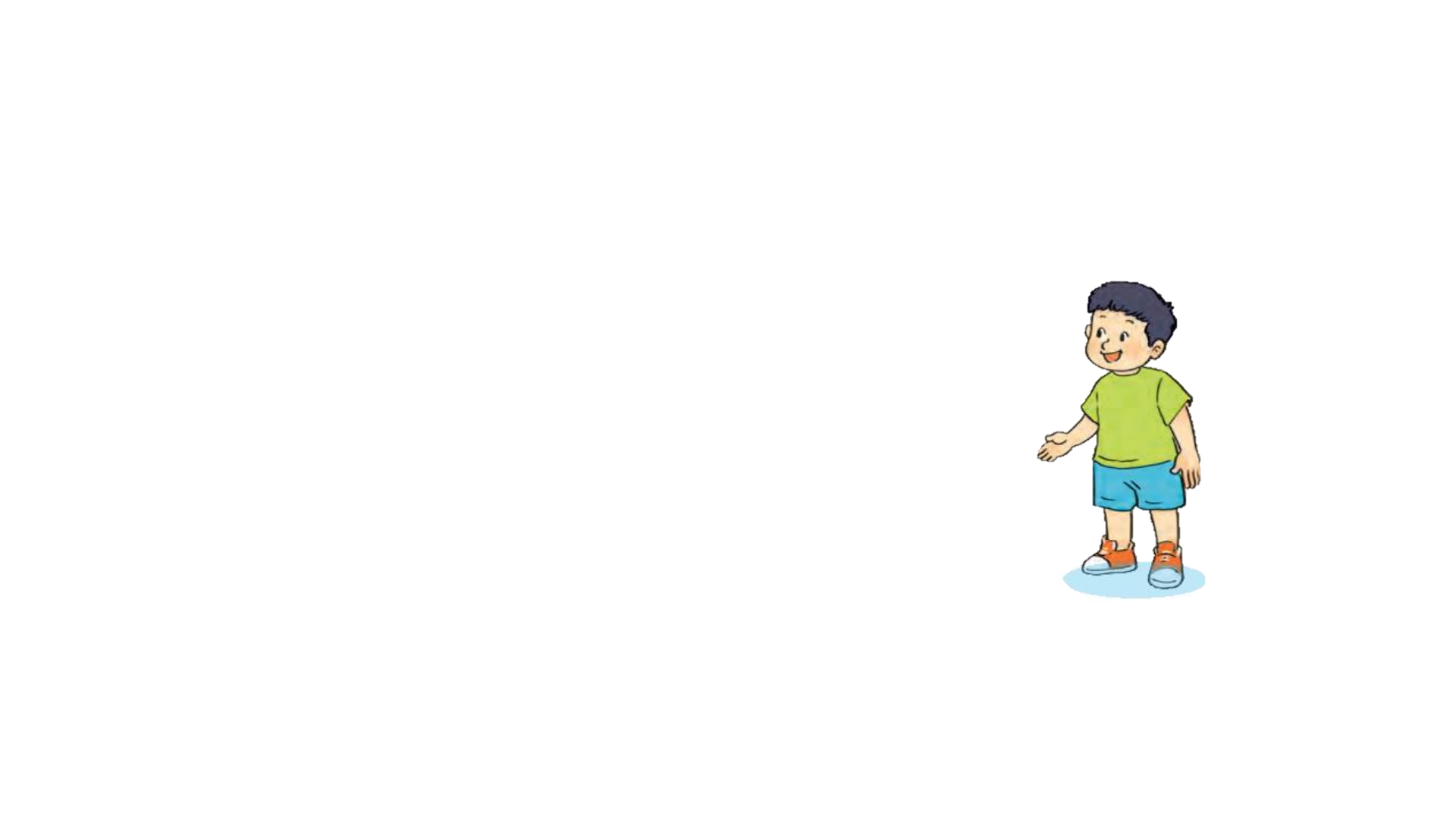 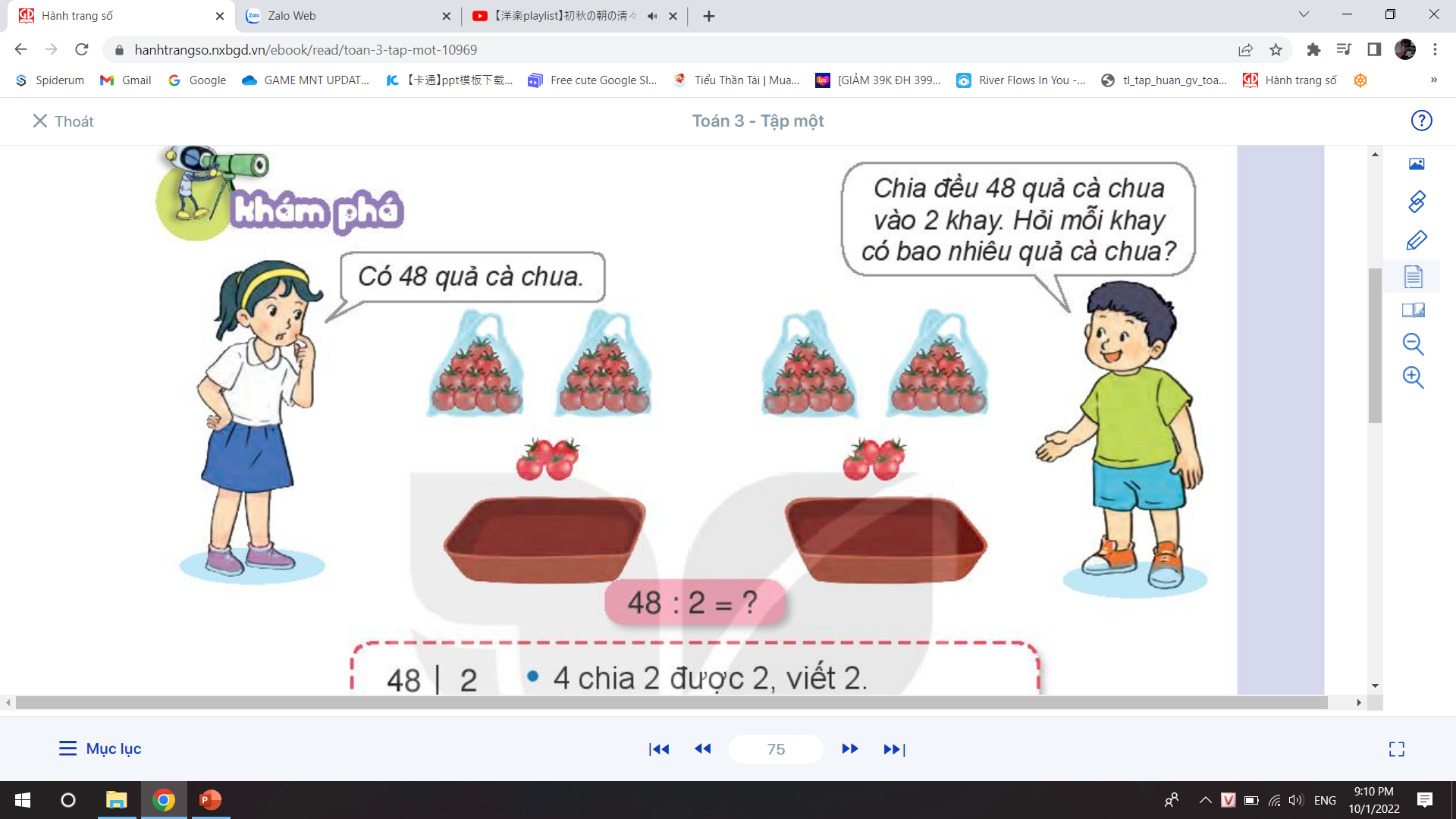 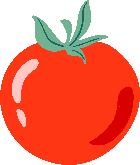 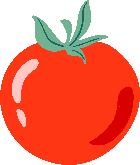 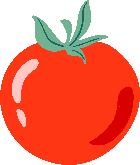 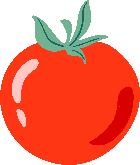 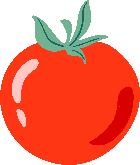 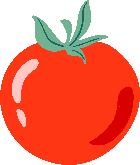 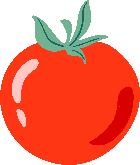 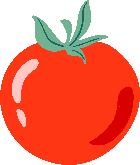 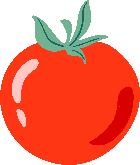 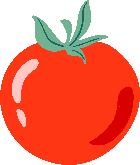 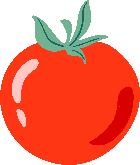 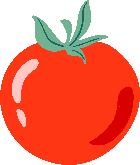 48 : 2 = ?
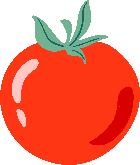 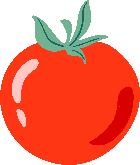 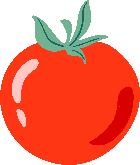 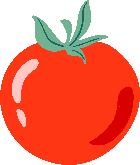 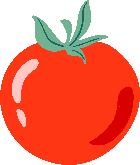 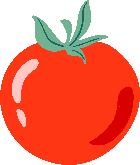 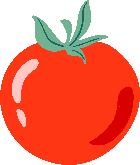 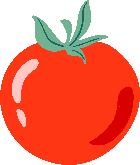 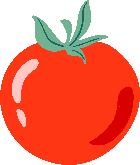 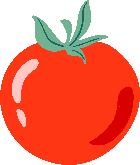 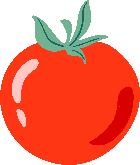 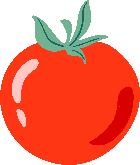 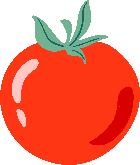 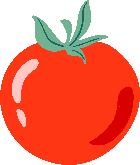 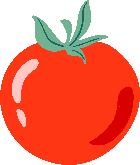 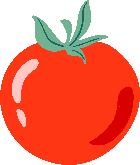 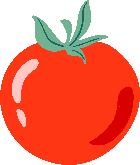 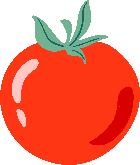 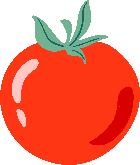 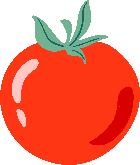 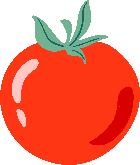 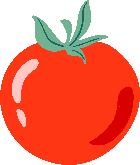 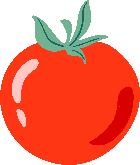 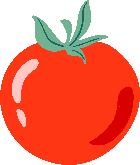 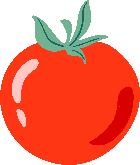 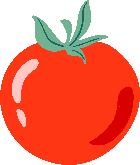 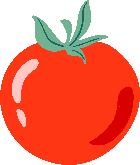 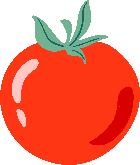 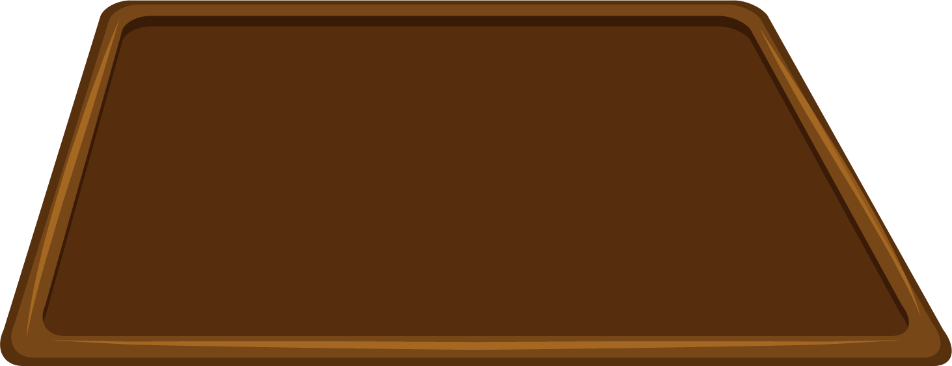 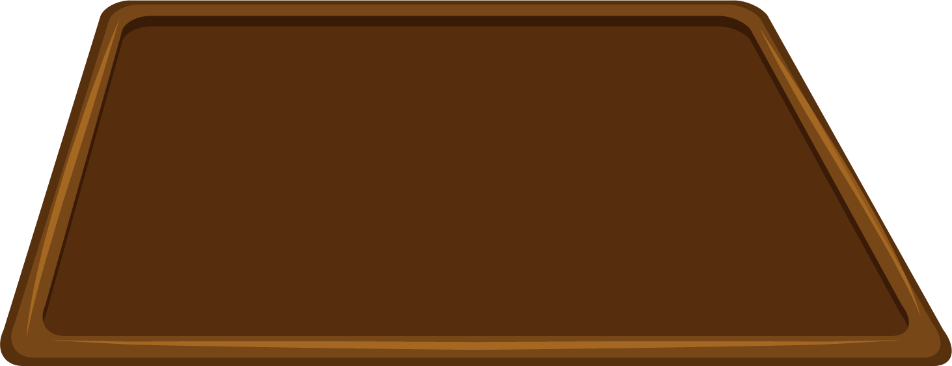 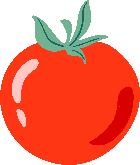 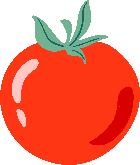 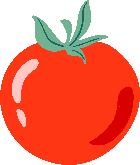 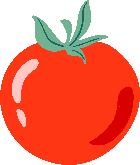 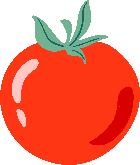 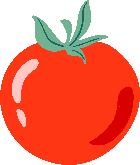 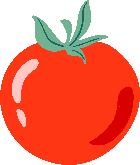 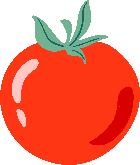 2
48
4 chia 2 được 2, viết 2.
4
2
4
2 nhân 2 bằng 4; 4 trừ 4 bằng 0.
8
0
Hạ 8; 8 chia 2 được 4, viết 4.
48 : 2 = ?
48 : 2 =
4 nhân 2 bằng 8, 8 trừ 8 bằng 0.
8
0
24
?
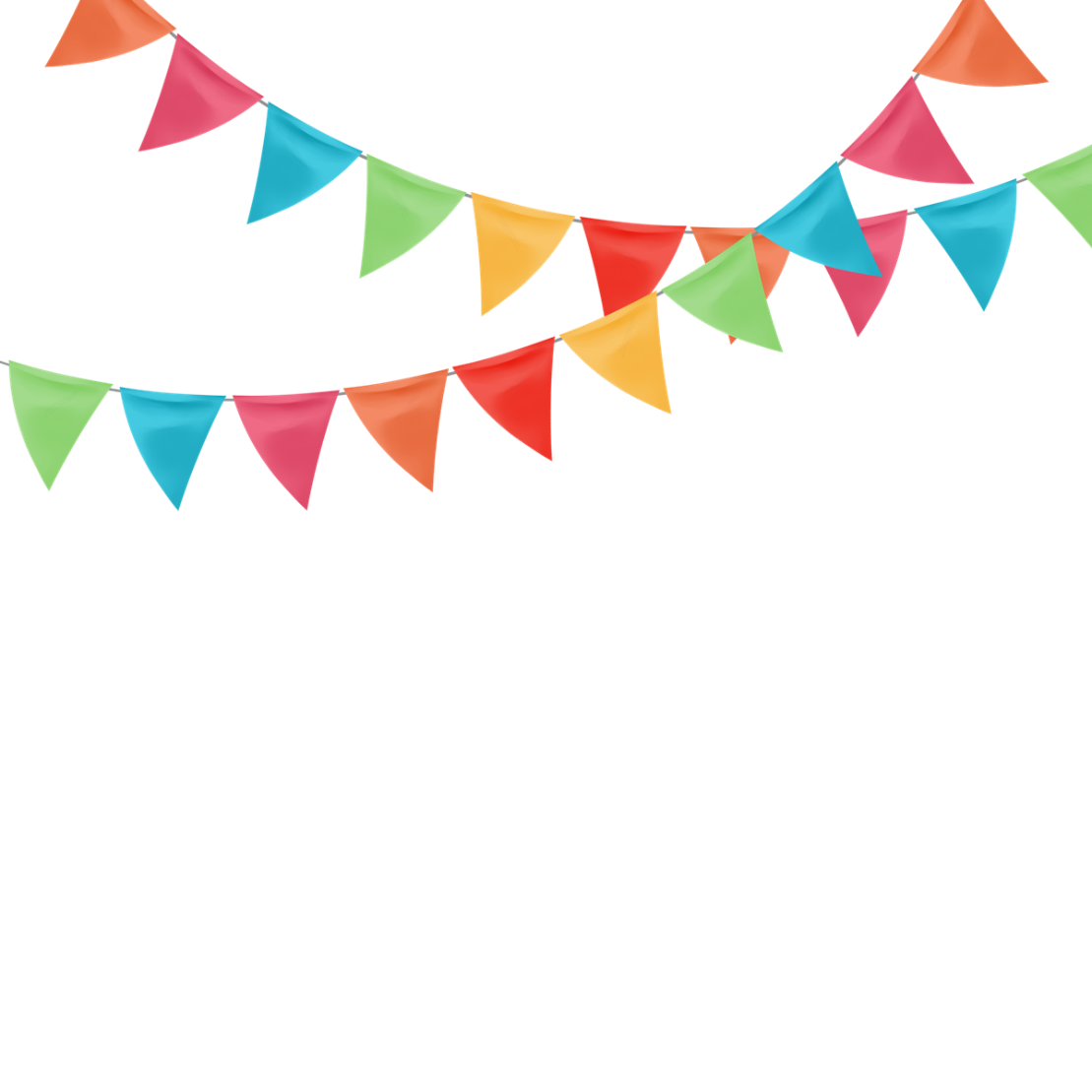 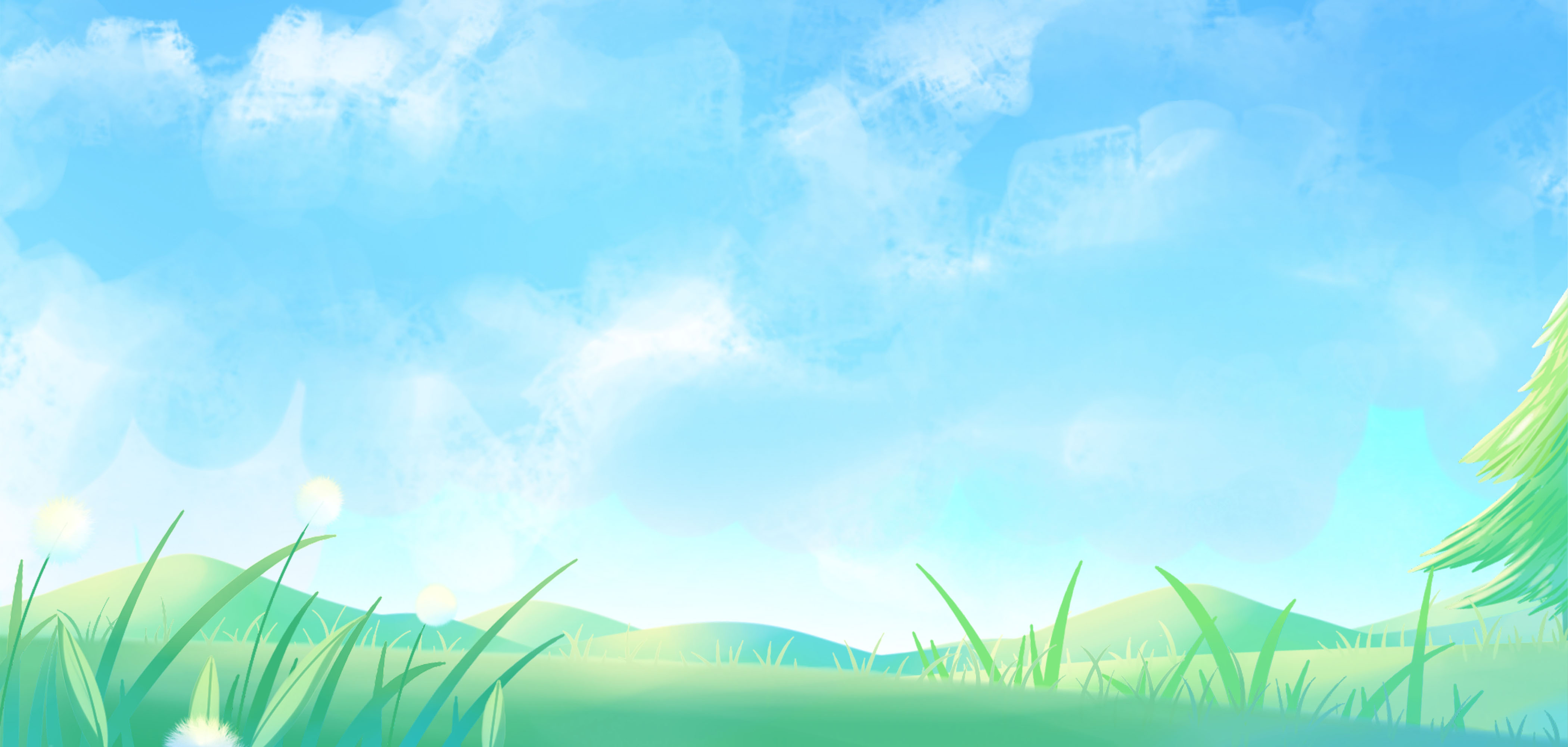 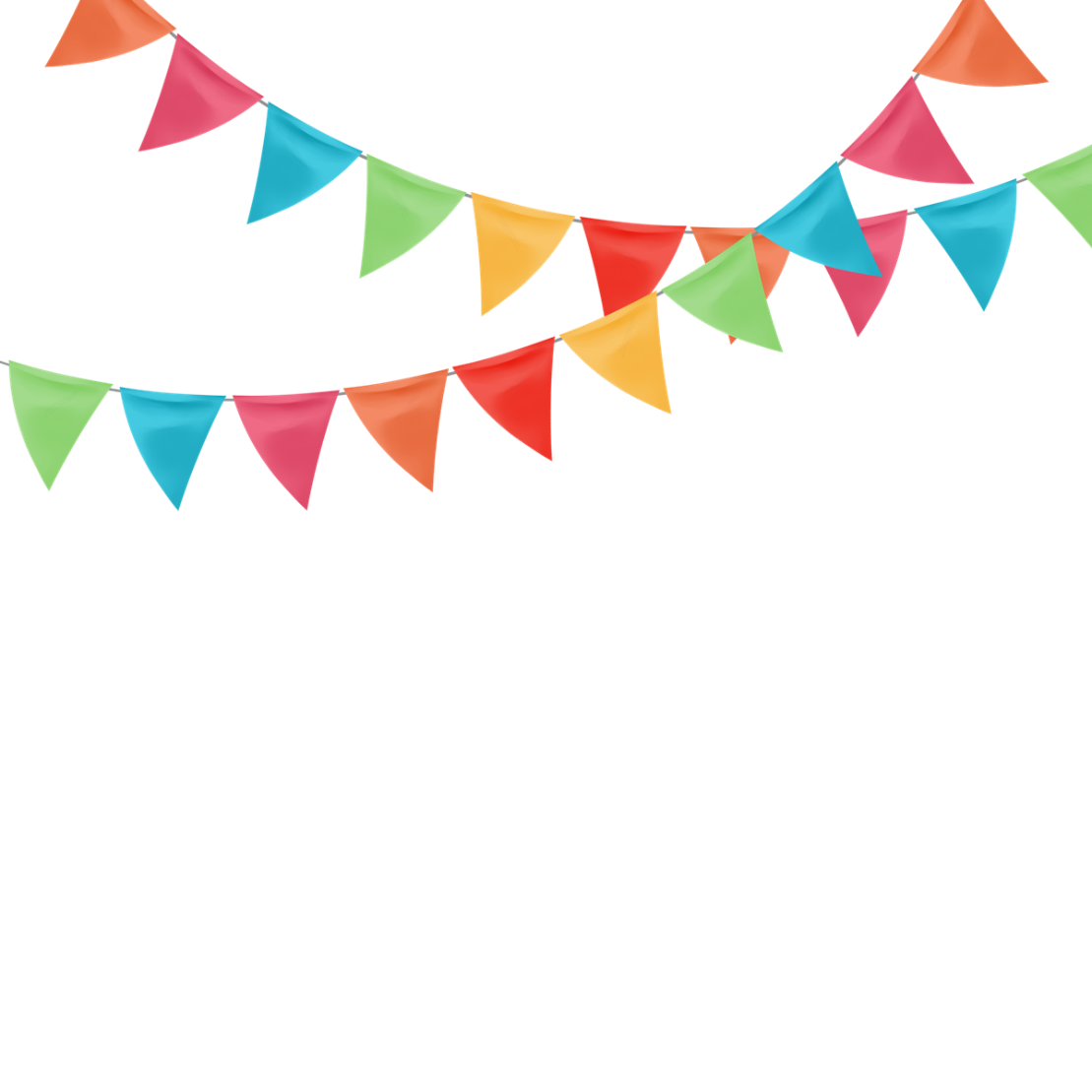 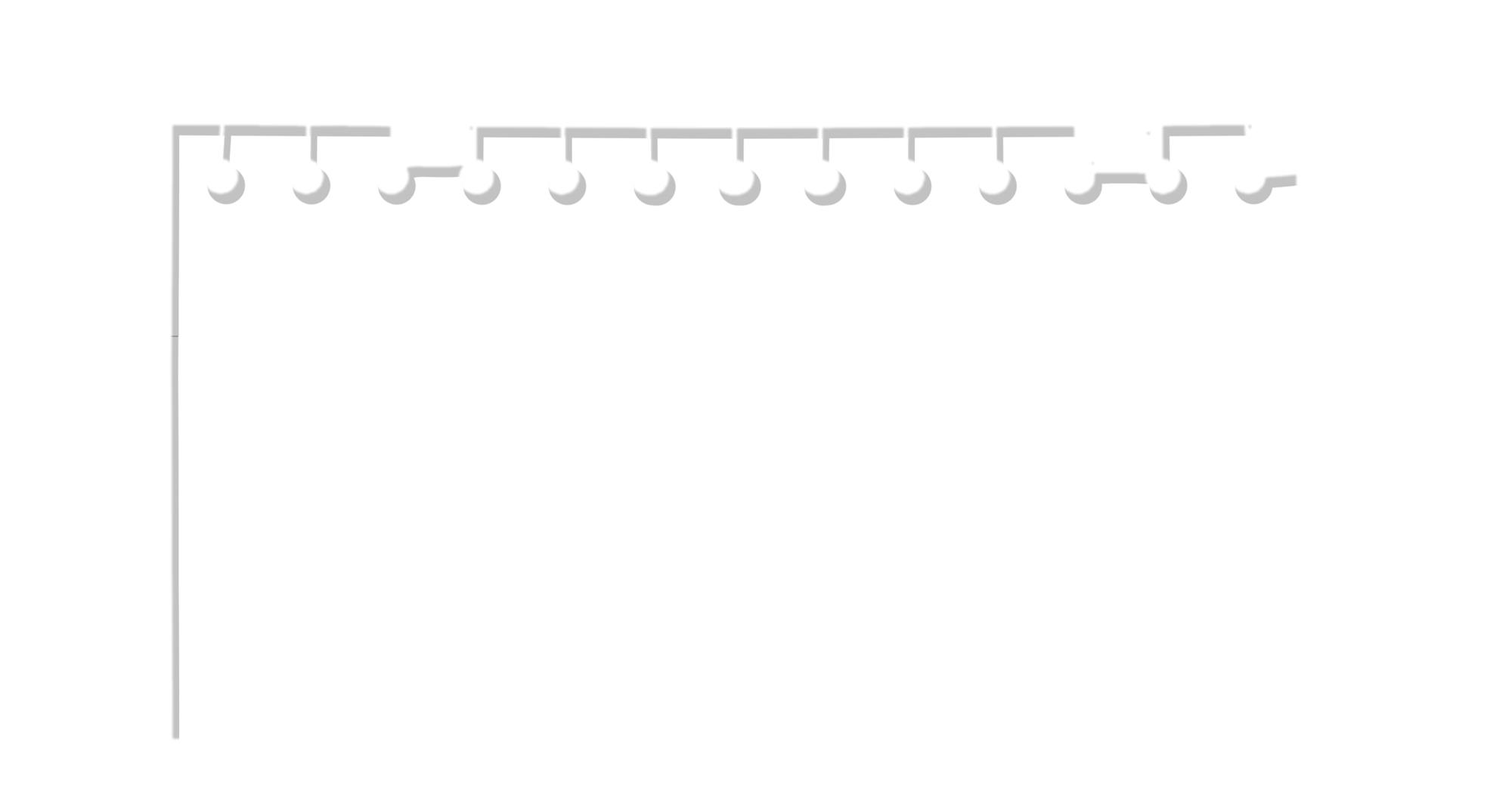 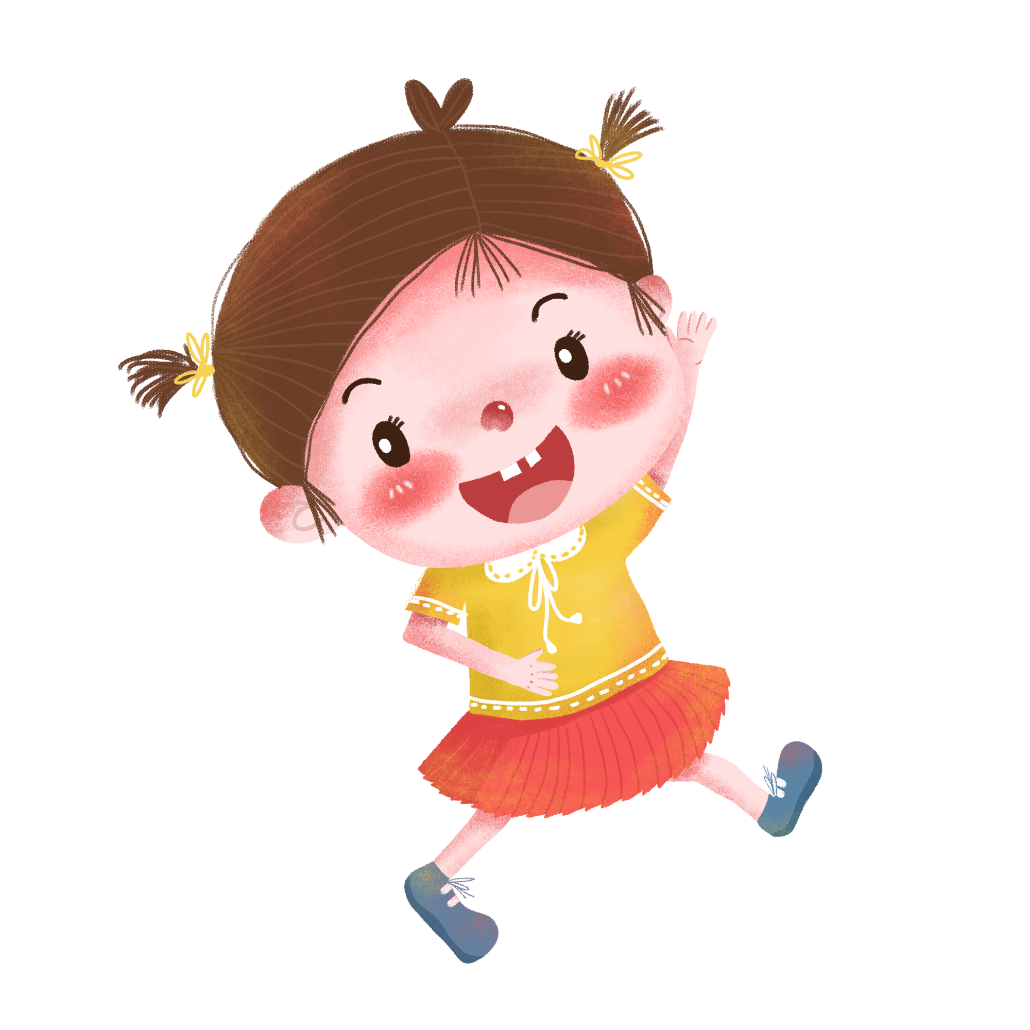 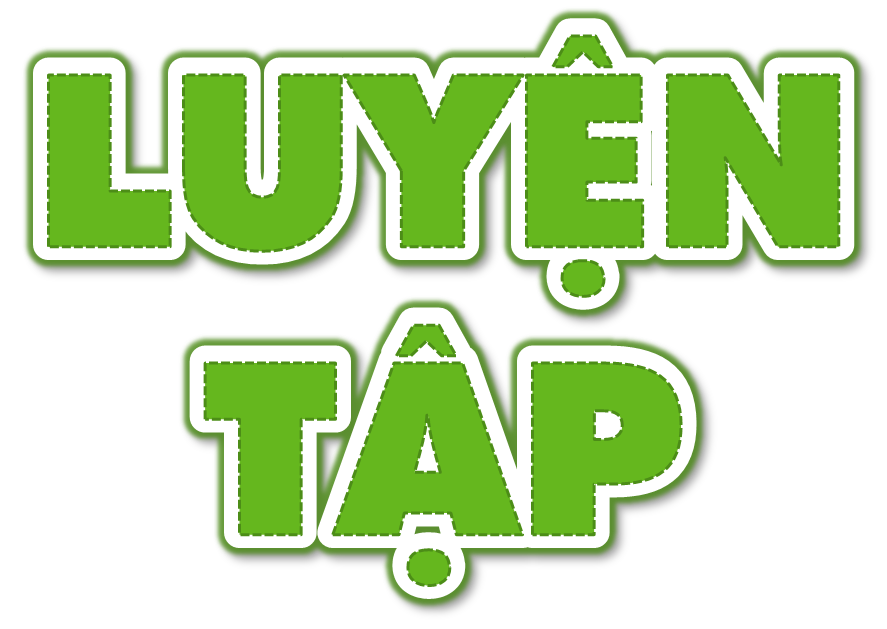 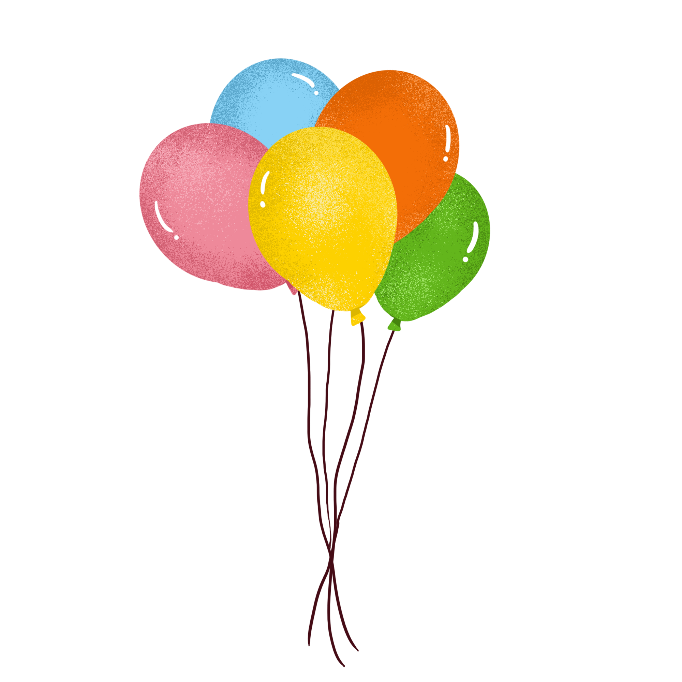 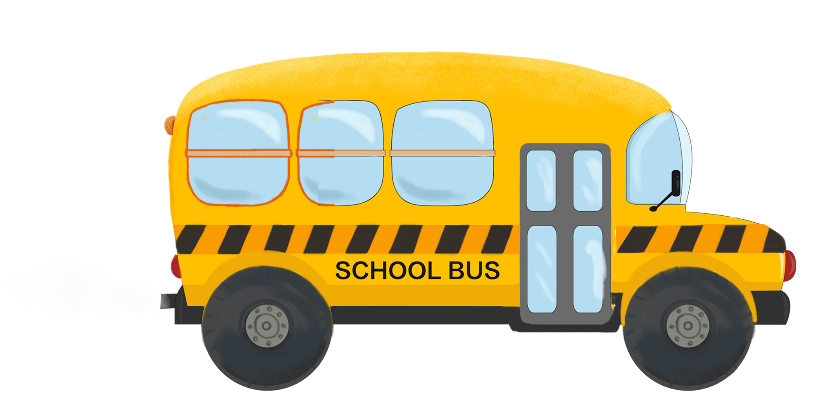 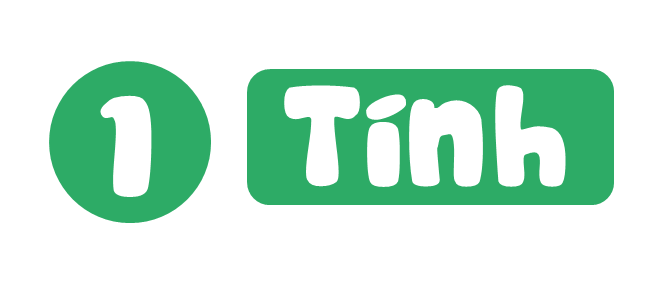 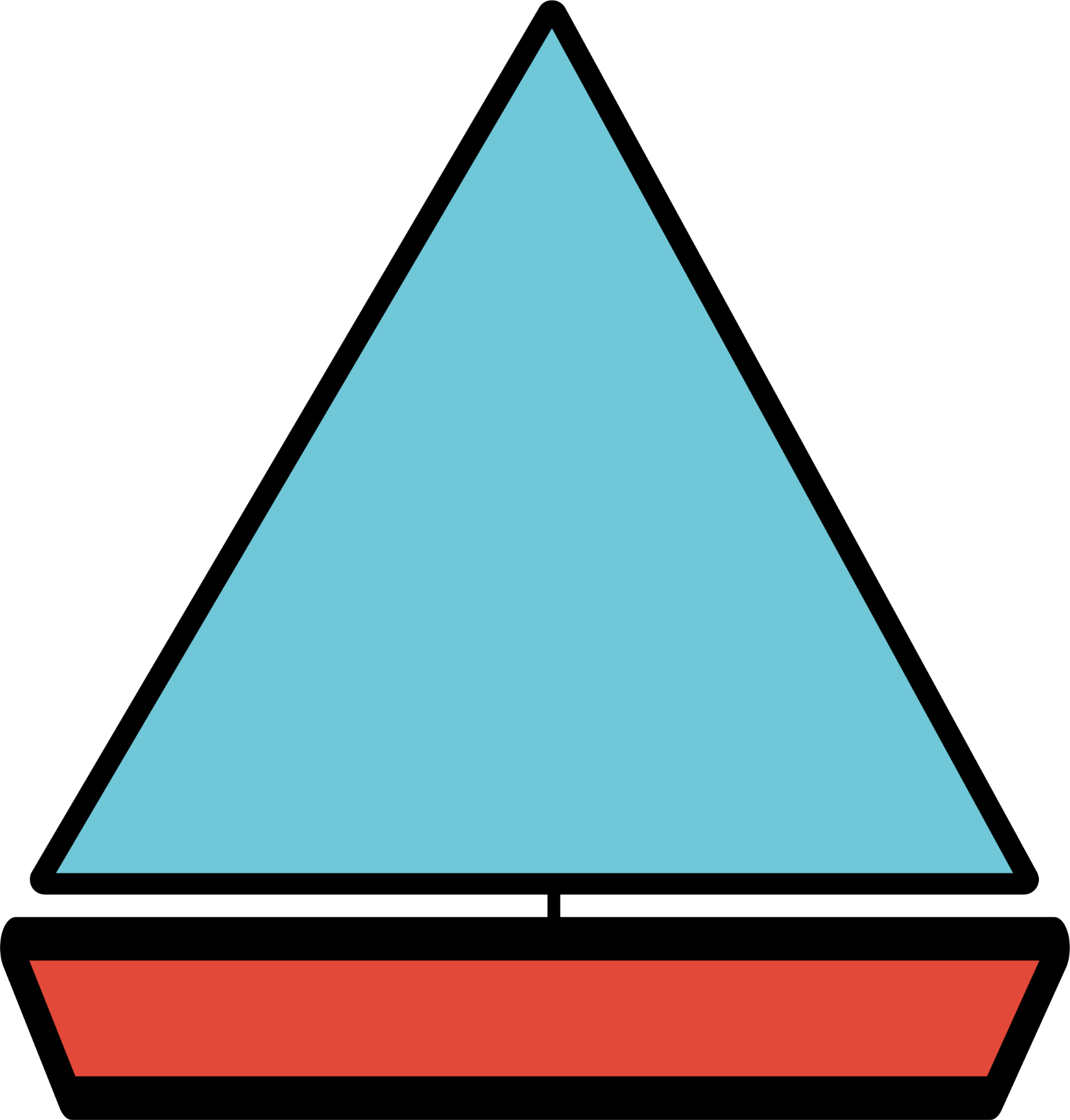 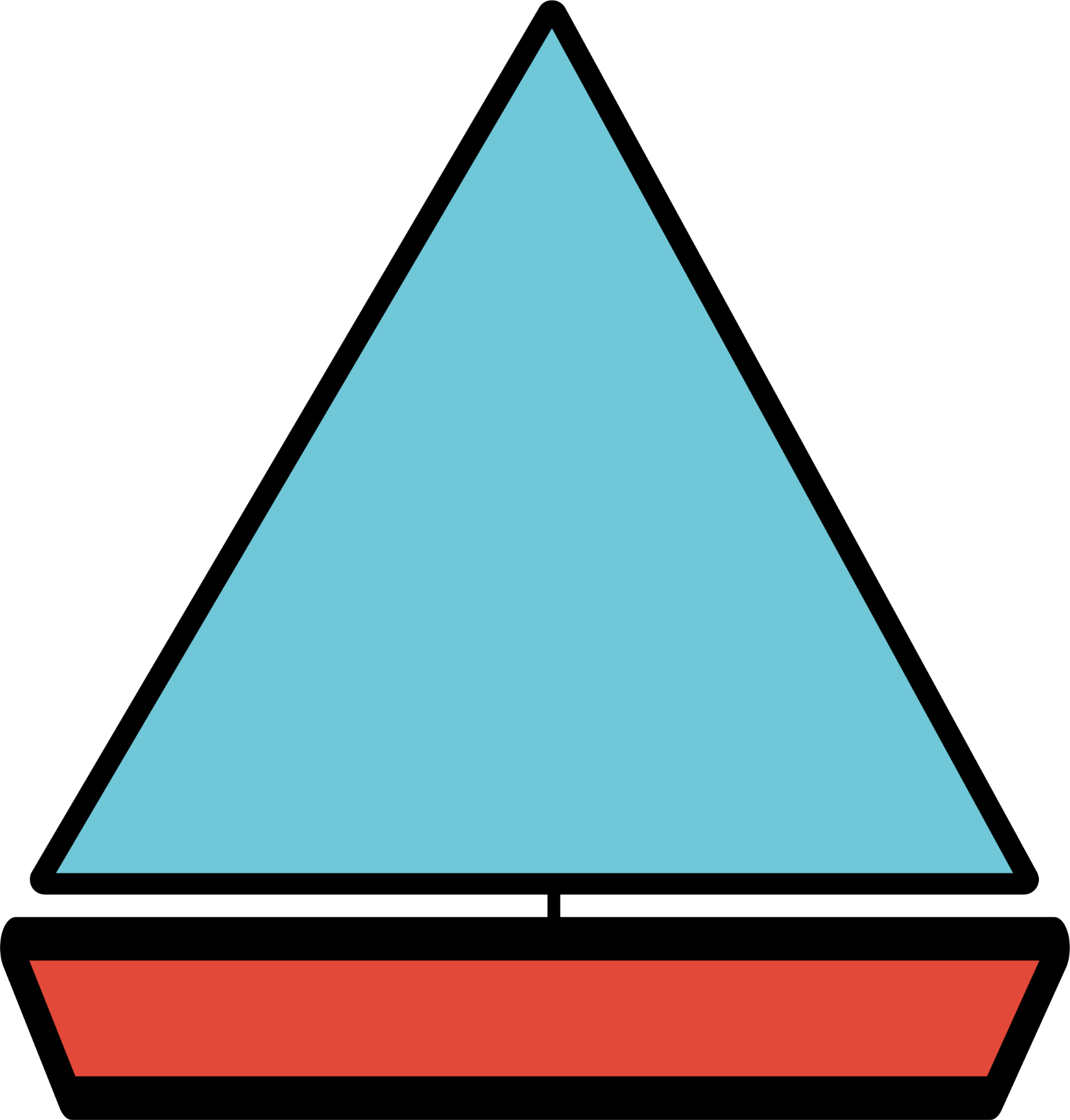 86
2
36
3
8
3
4
3
1
2
6
0
6
0
6
6
0
0
36 : 3 =
86 : 2 =
12
43
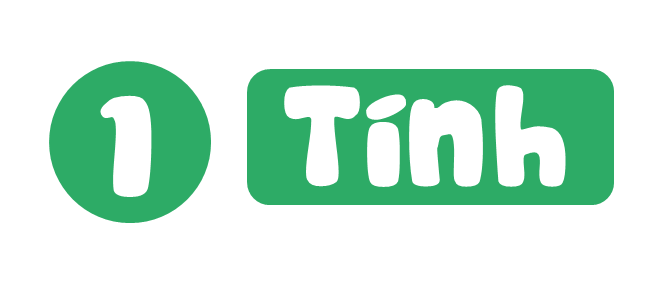 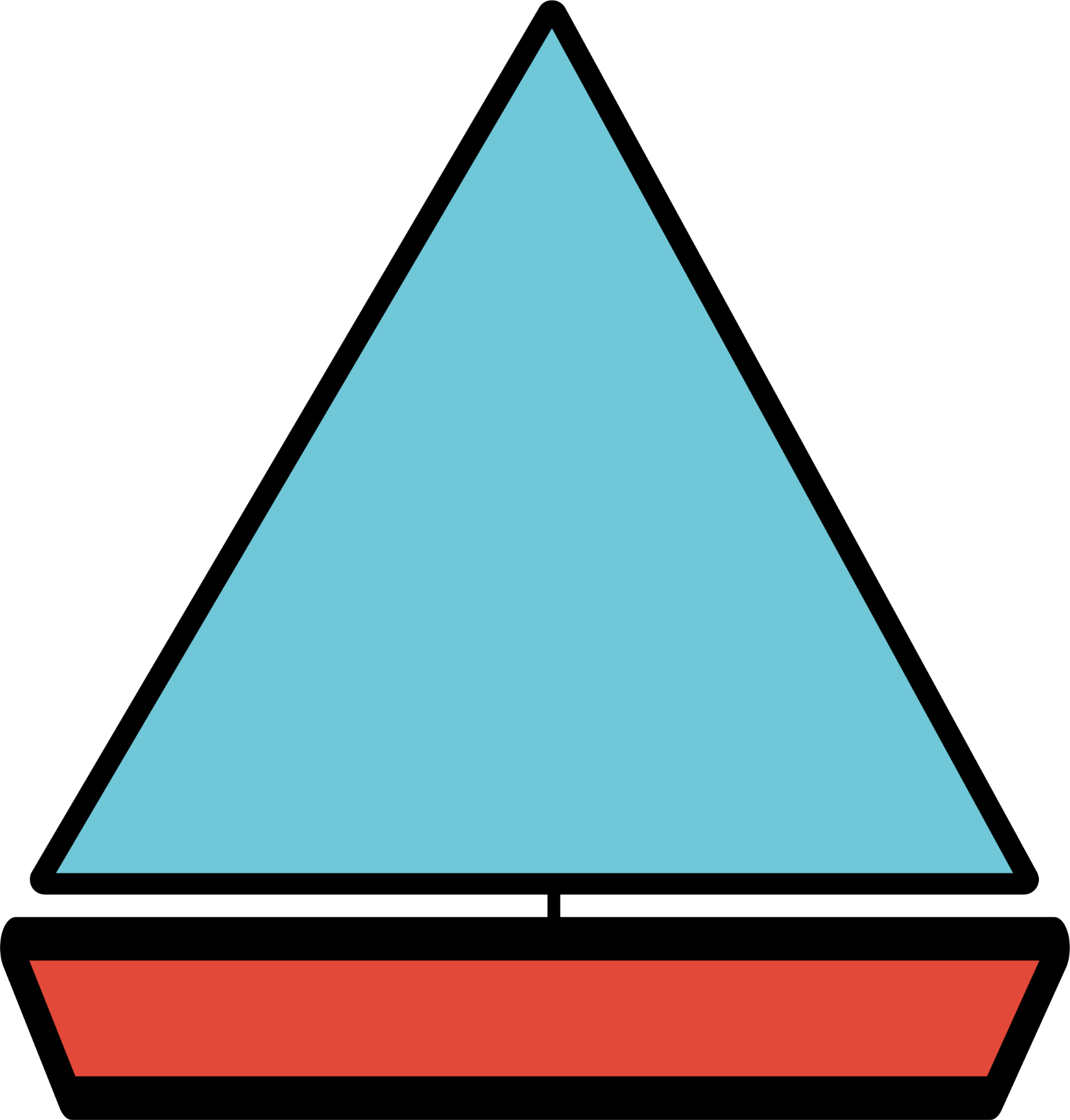 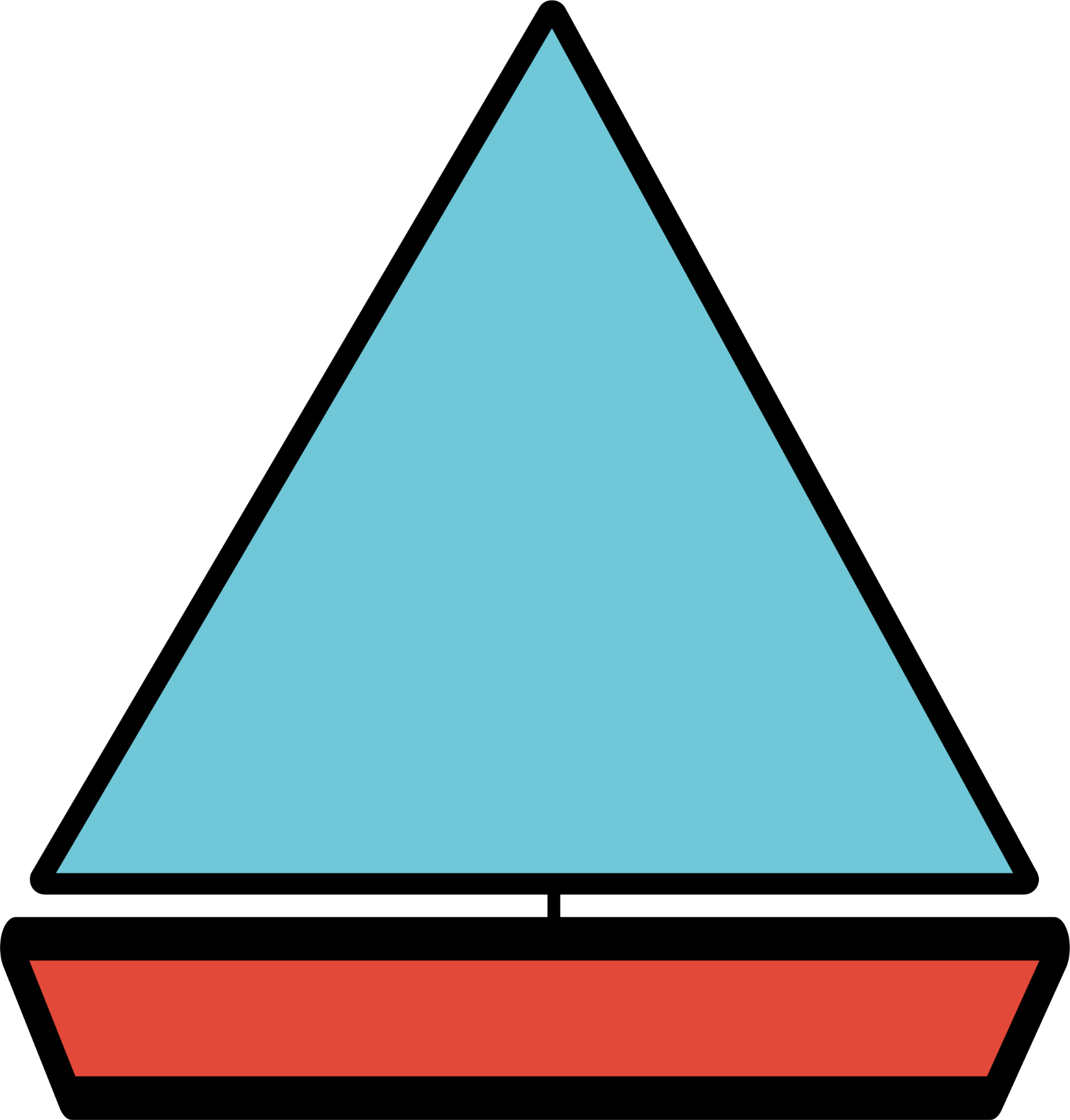 48
4
77
7
4
7
1
2
1
1
7
0
8
0
8
7
0
0
11
48 : 4 =
77 : 7 =
12
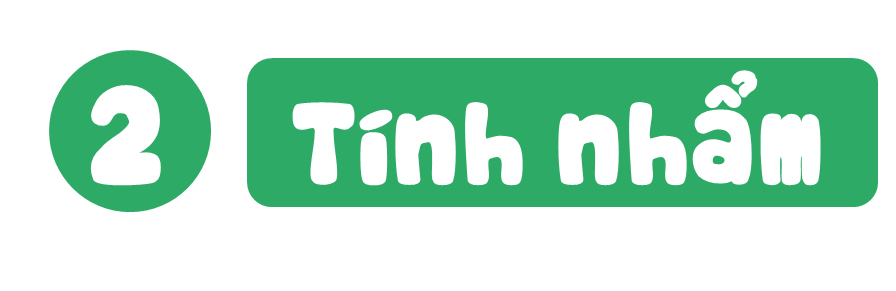 (Theo mẫu)
60 : 2
Mẫu: 90 : 3 = ?
80 : 4
Nhẩm:
9 chục : 3 = 3 chục
90 : 3 = 30
90 : 9
60 : 3
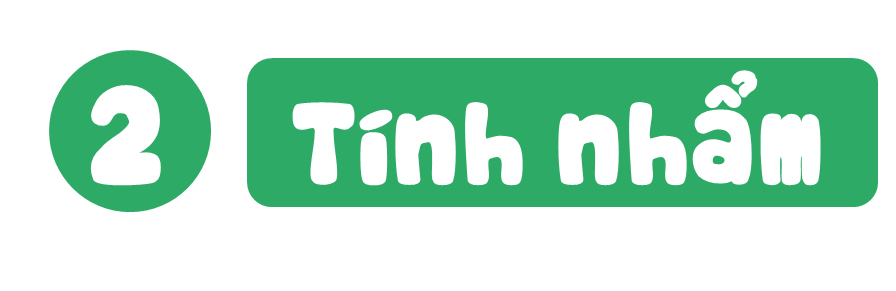 (Theo mẫu)
60 : 2
80 : 4
90 : 9
60 : 3
60 : 2 = 30
80 : 4 = 20
90 : 9 = 10
60 : 3 = 20
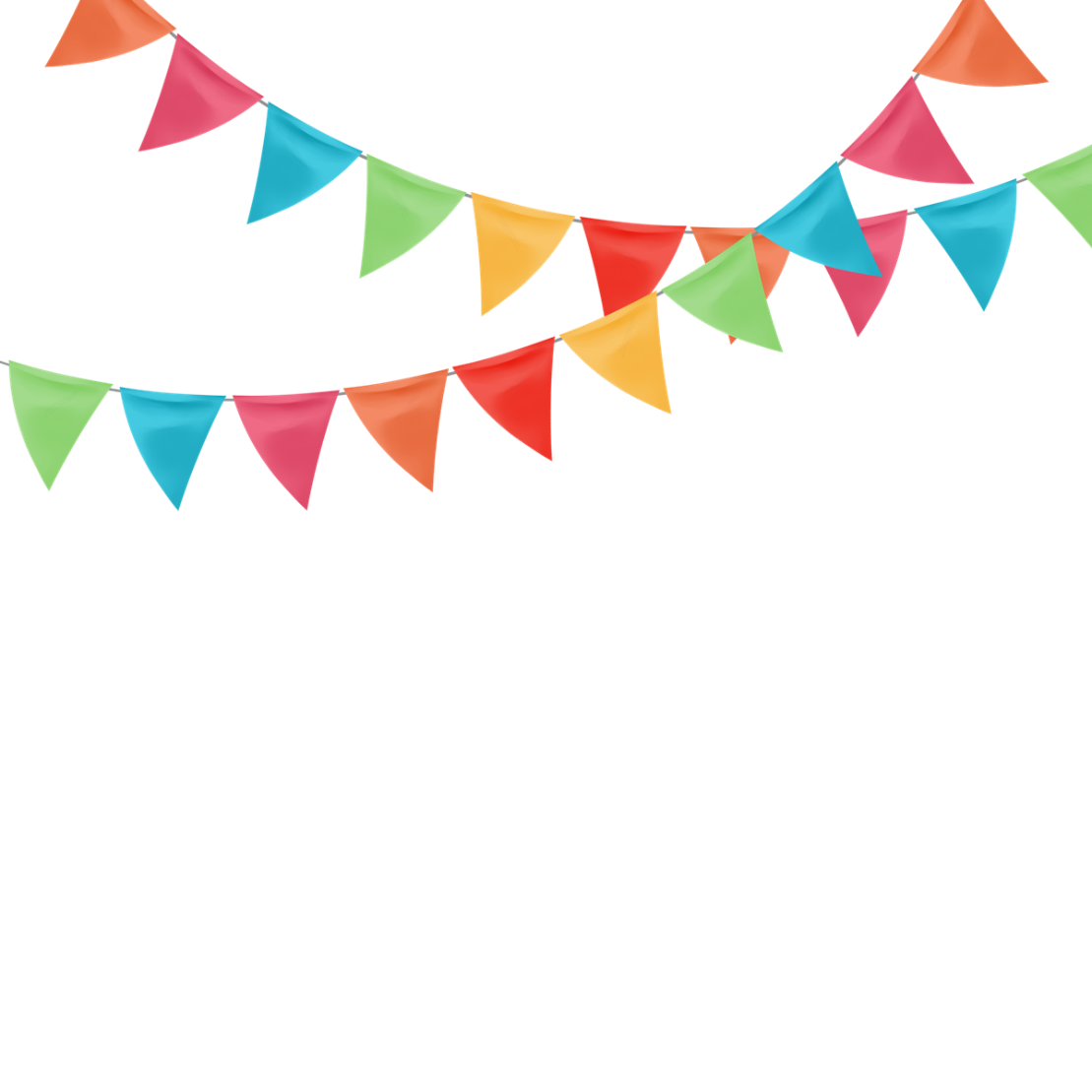 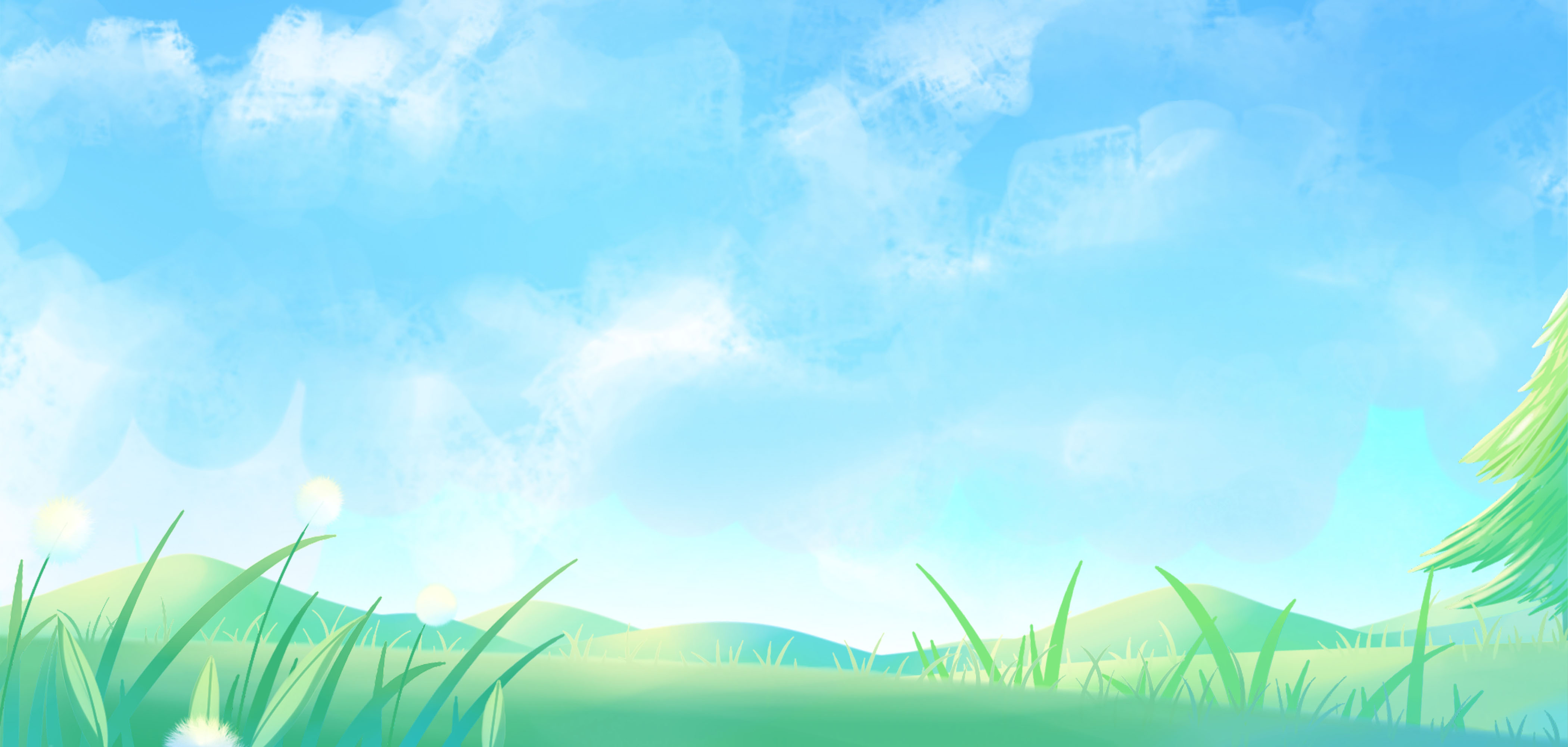 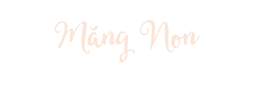 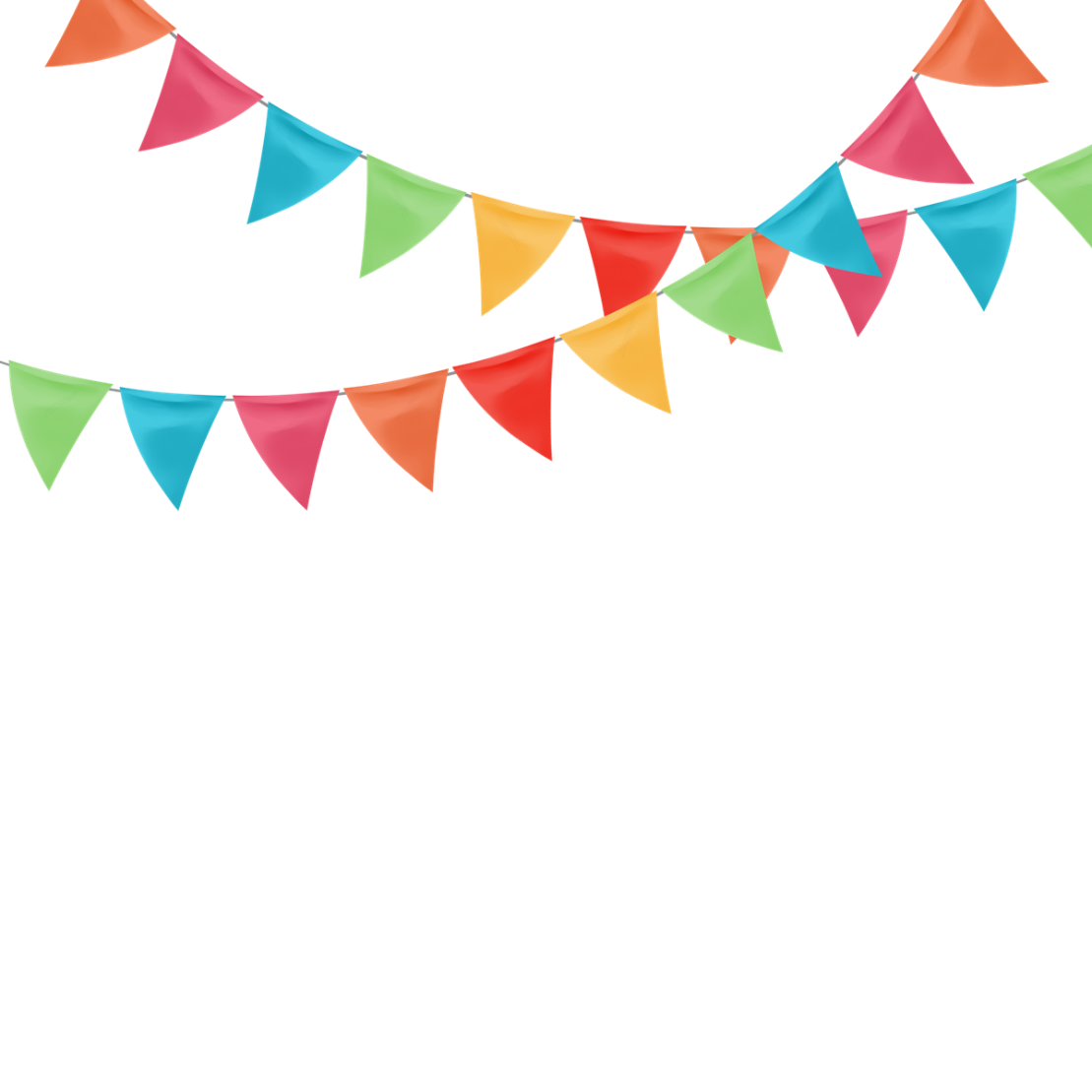 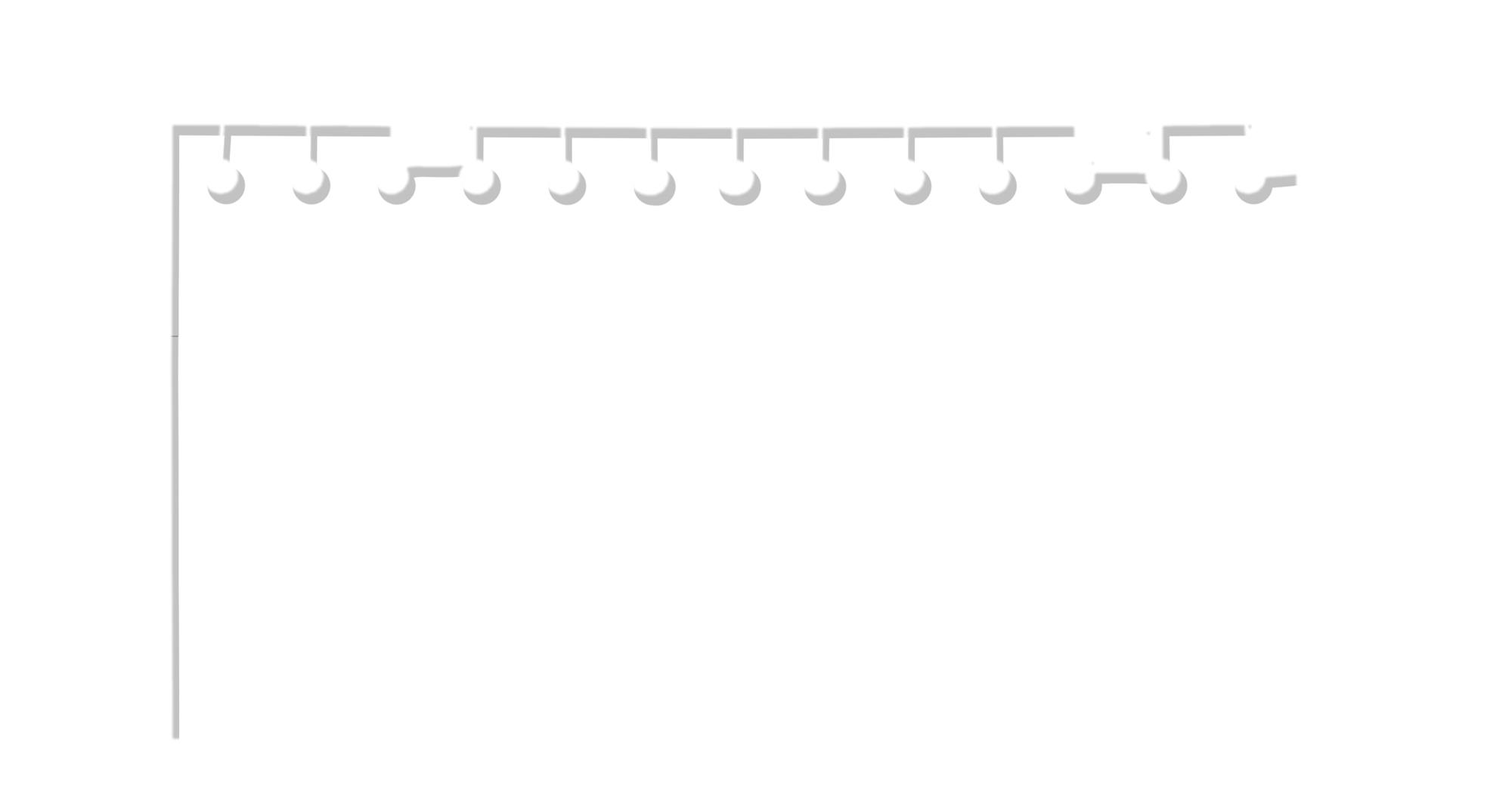 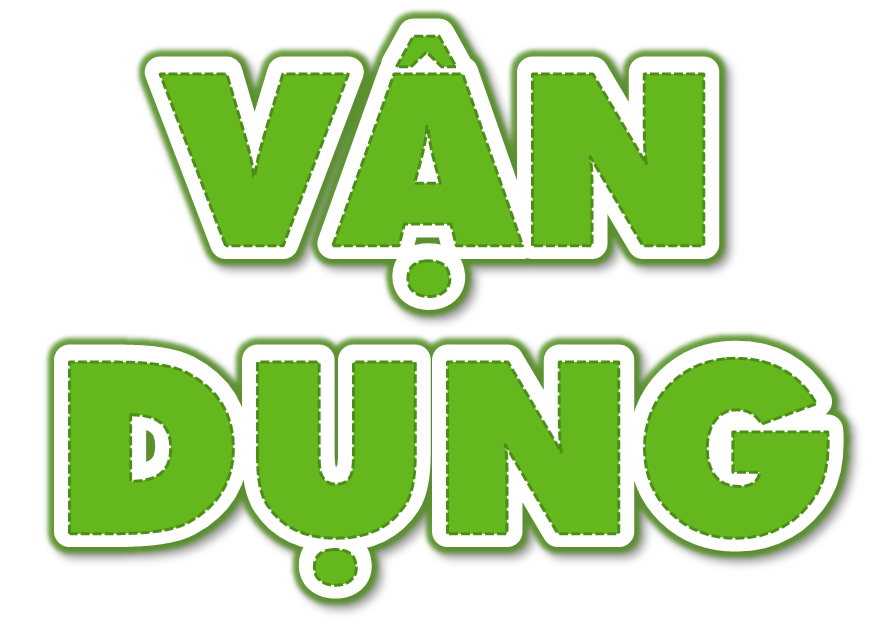 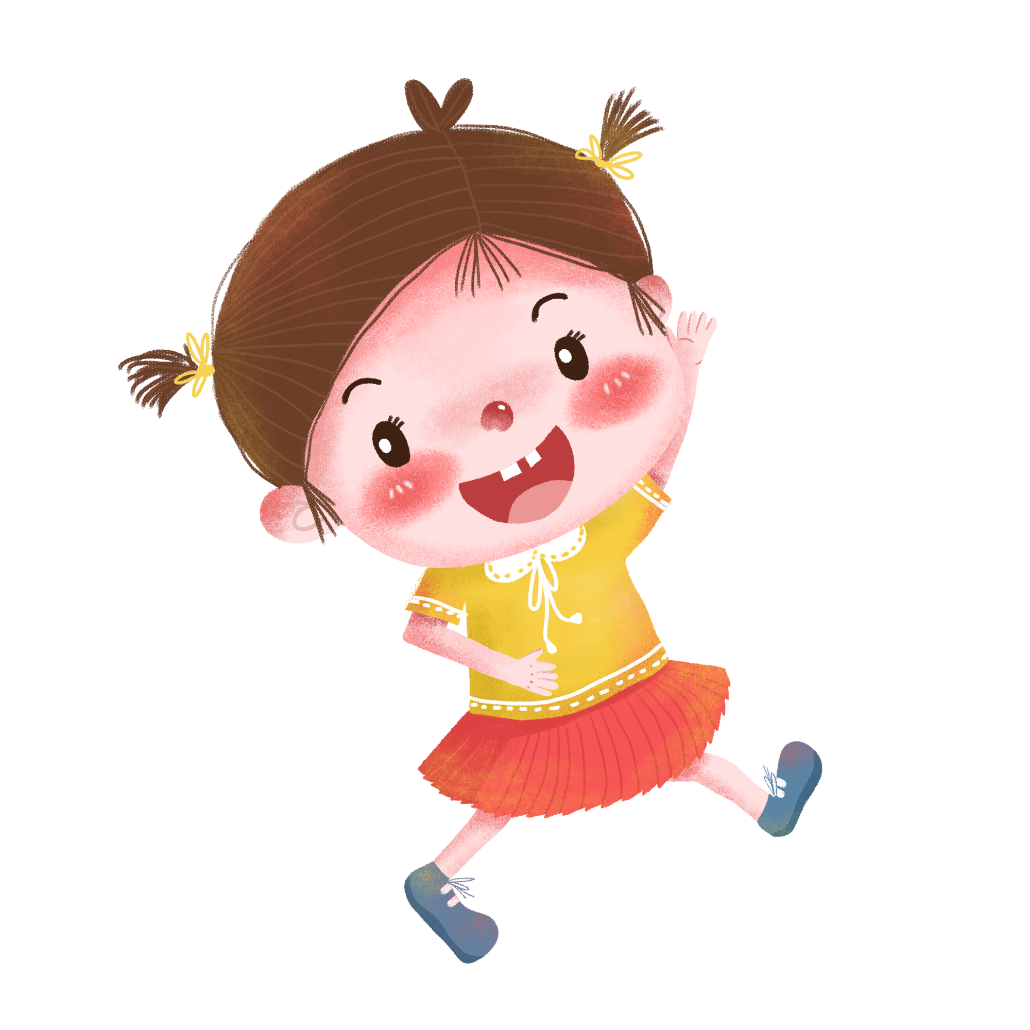 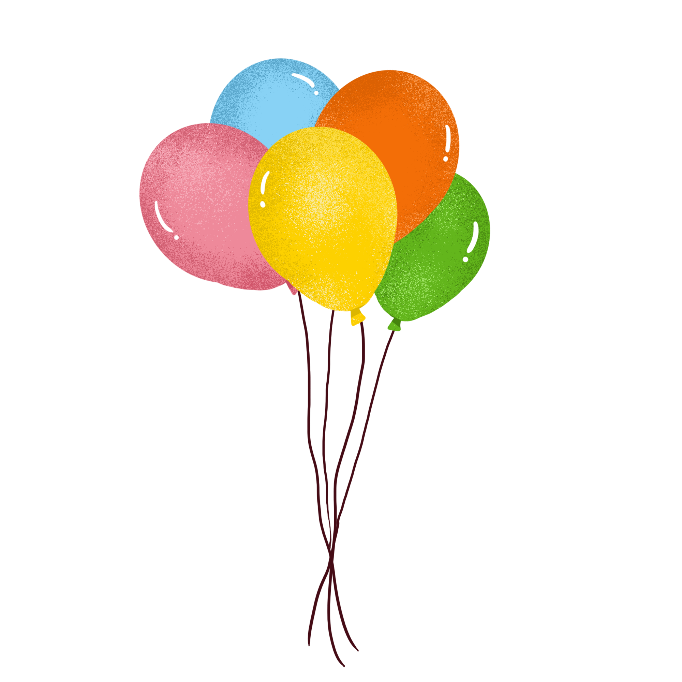 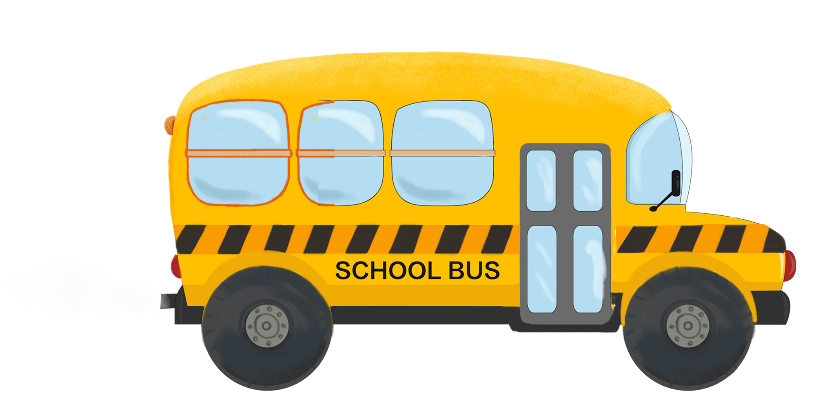 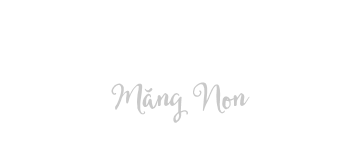 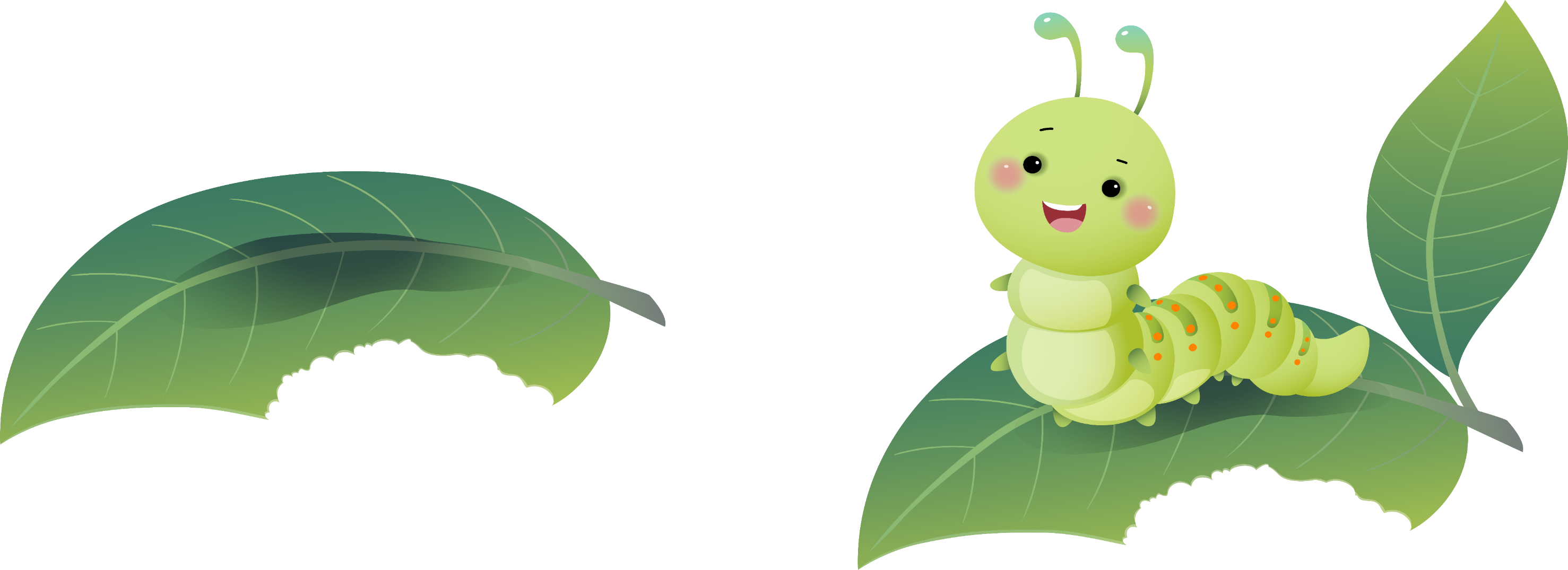 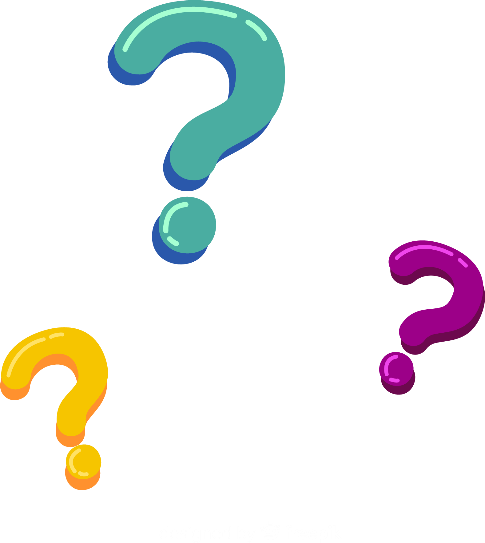 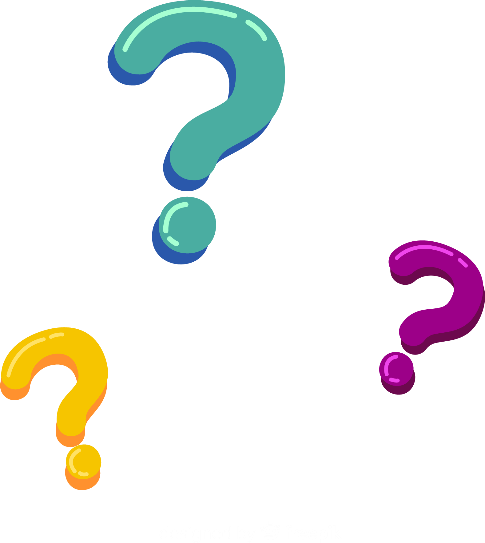 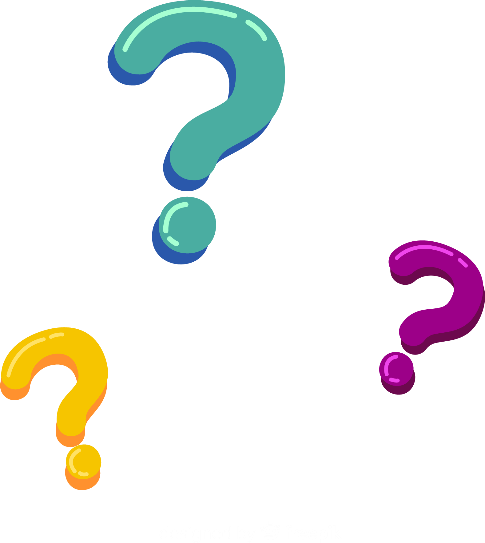 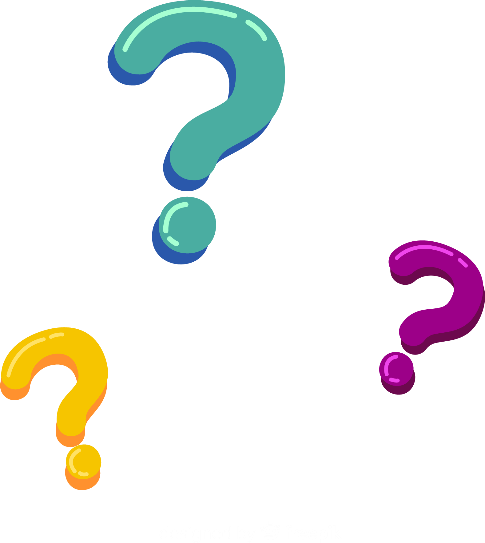 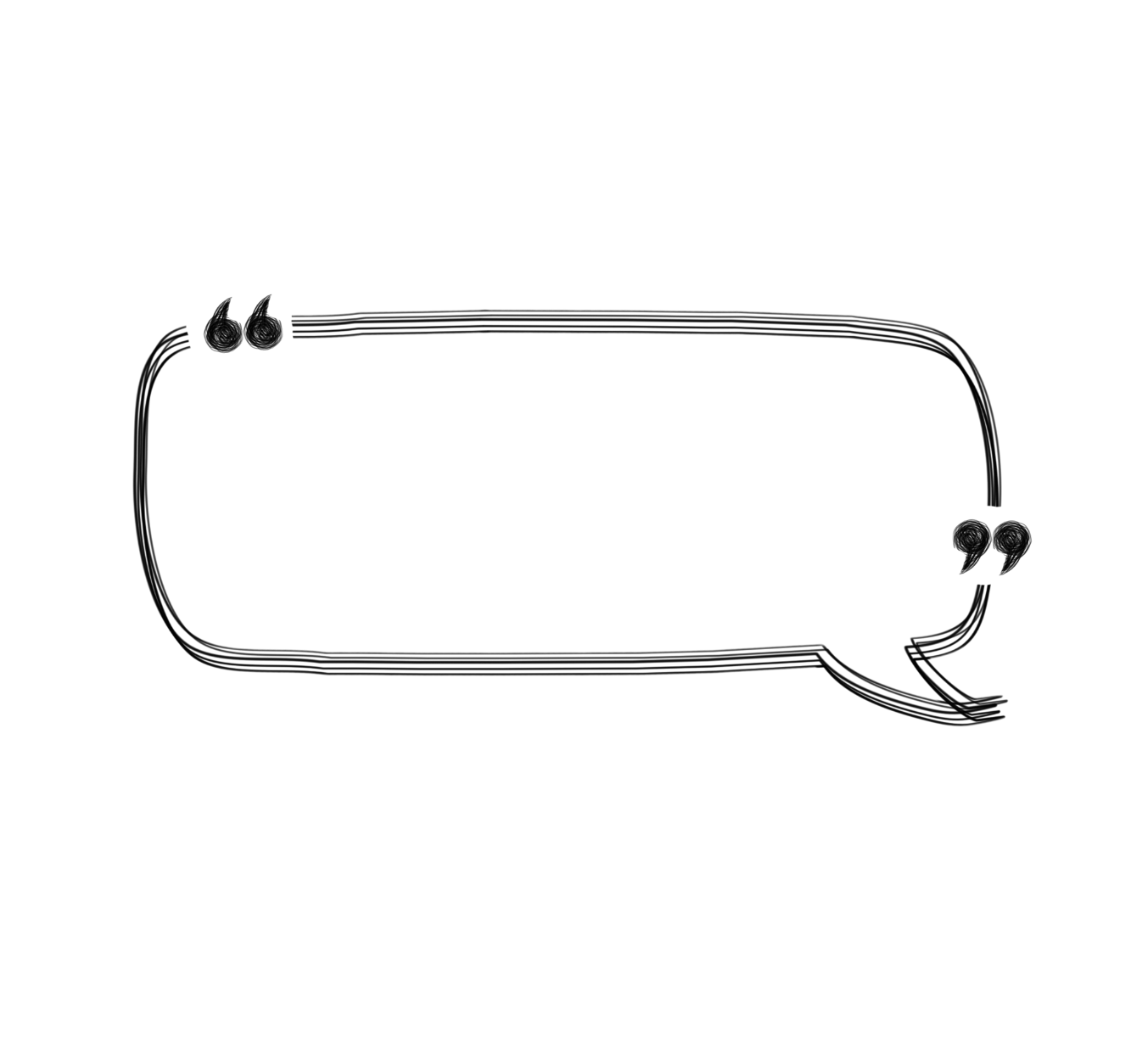 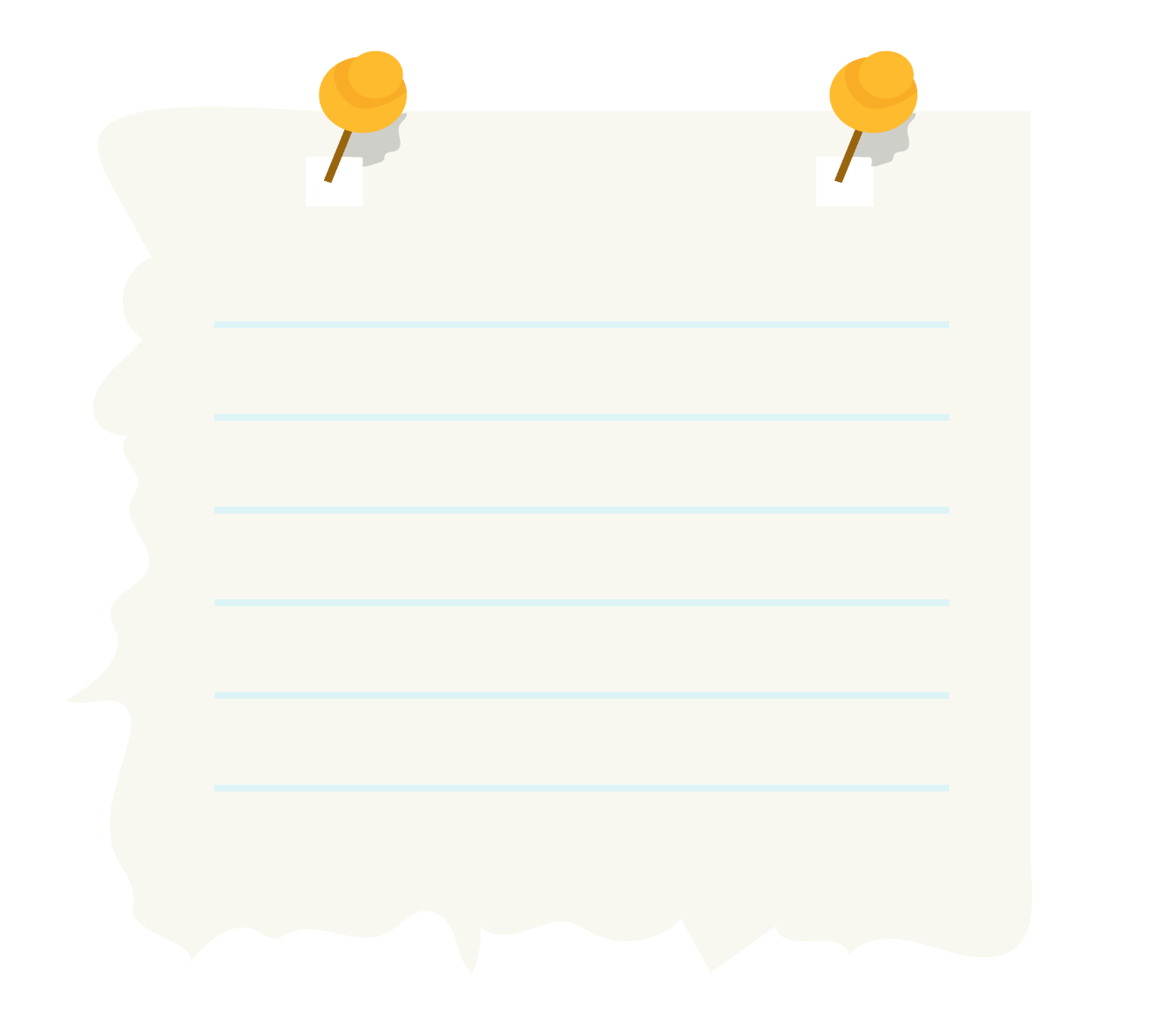 Muốn tìm thừa số chưa biết?
Muốn tìm thừa số chưa ta lấy tích chia cho thừa số đã biết
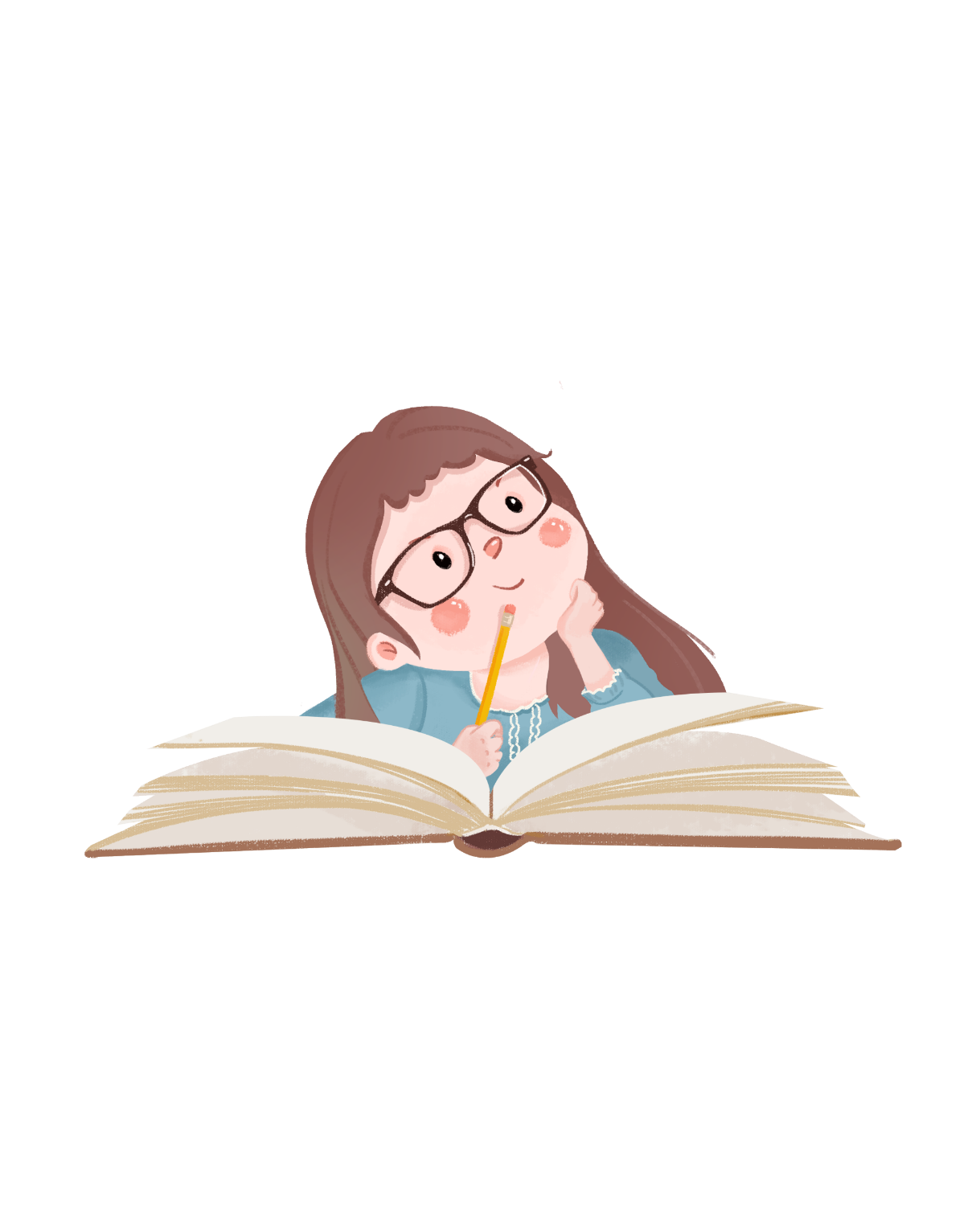 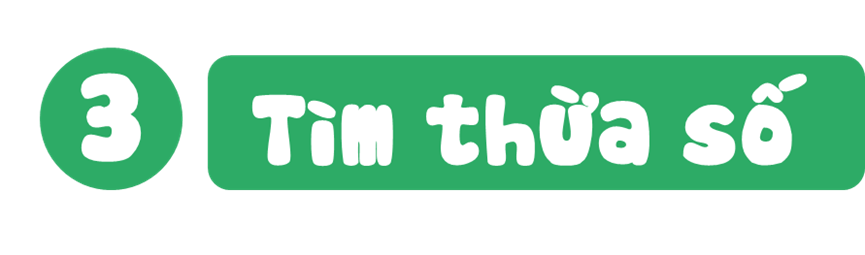 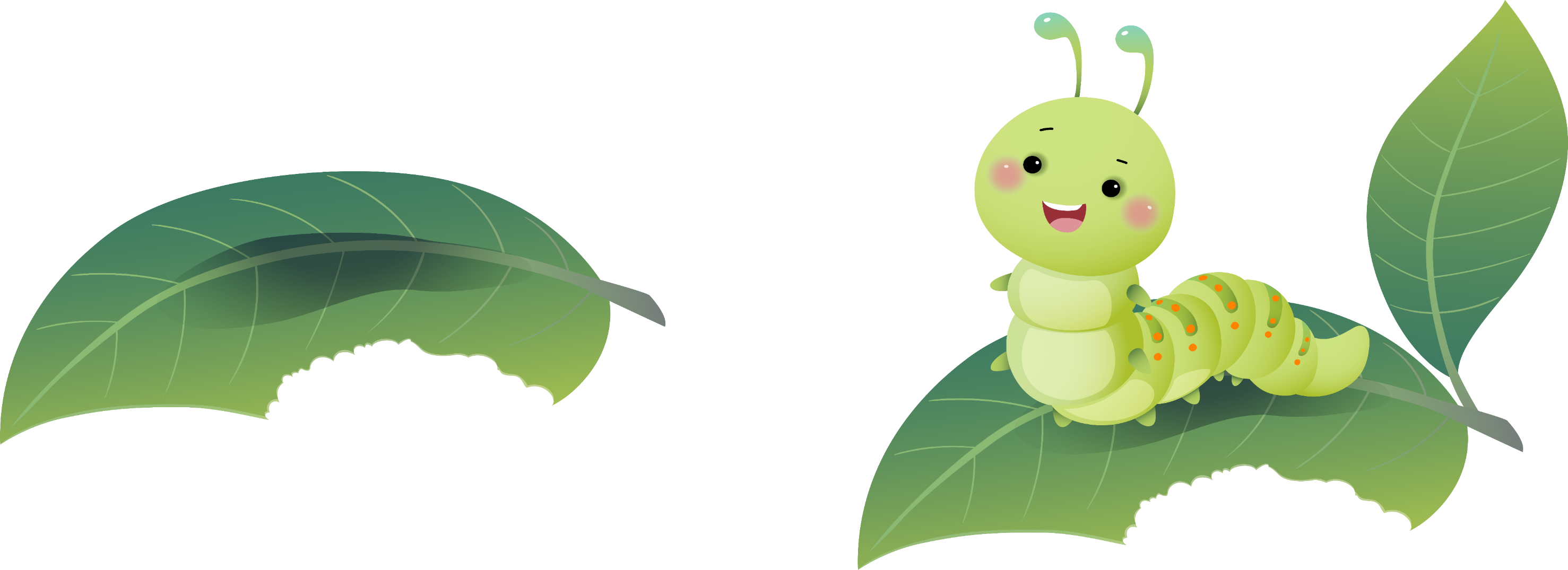 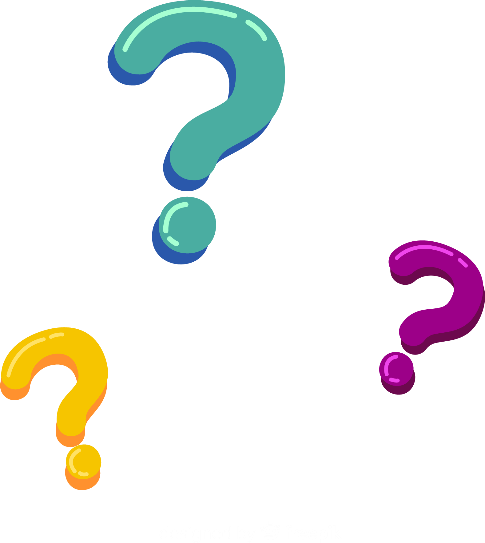 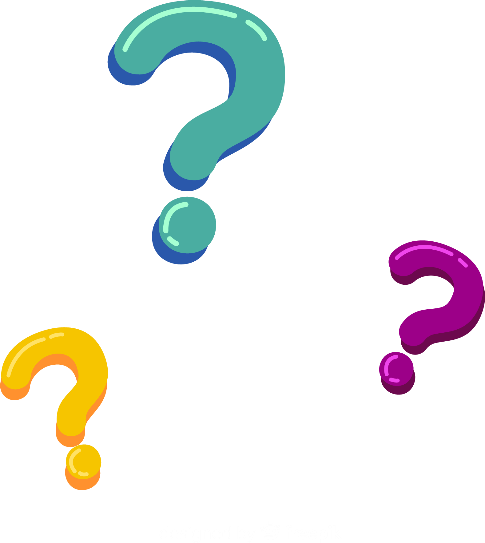 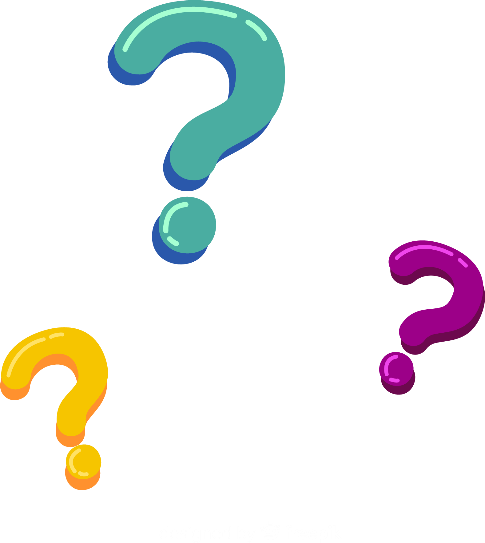 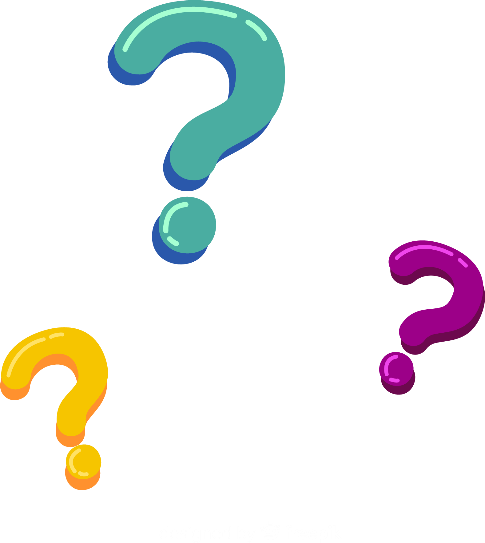